Ocular Emergency & Red Eye
Prof. Mubarak F. Al-Faran, MD, 
FRCS, FKSU (Ophth),FACS, Ar.BO (Hon).

Professor & Senior Consultant
 Ophthalmic Surgeon ,
College of Medicine ,
King Saud University Medical City,
 KSU, Riyadh, Saudi Arabia.
Sudden Loss of Vision
No Redness or Pain
1-Unilateral Blindness
 CRA Embolus
 Traumatic damage to optic nerve
Sudden Loss of  Vision
No Redness or pain
2. Unilateral Decrease in Vision       
=CRV Thrombosis
=Vitreous Hemorrhage
=Acute Keratoconus
Sudden loss of vision
No Redness or pain
3- Unilateral visual field loss :
BRA embolus
BRV thrombosis
RD
Sudden loss of vision
No Redness or Pain
4-Bilateral decrease in vision :
      Stroke
      Hemorrhage
      Trauma to optic radiation
      Increase ICP 
      Potential CO
Progressive visual loss
Without redness or pain
1- Cloudy vision :
Corneal opacity
Corneal dystrophy
Cataract
Vitreous opacity
Visual loss
With redness or ocular complaint
Keratitis
Iritis
Cyclitis
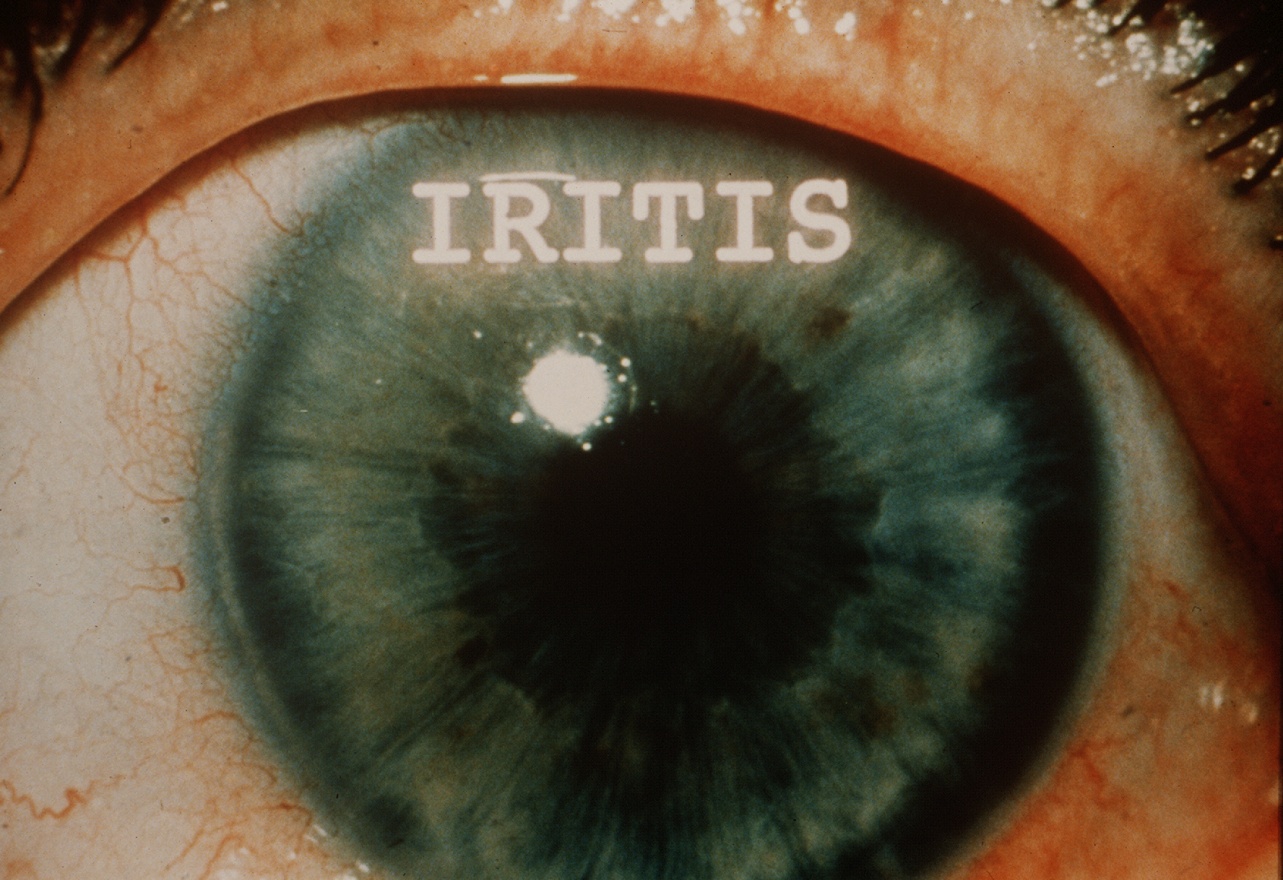 Cloudy vision
With eye pain and headache :
 ACG , Secondary glaucoma to rubeosis , etc.
Optic neuritis
 Endophthalmitis
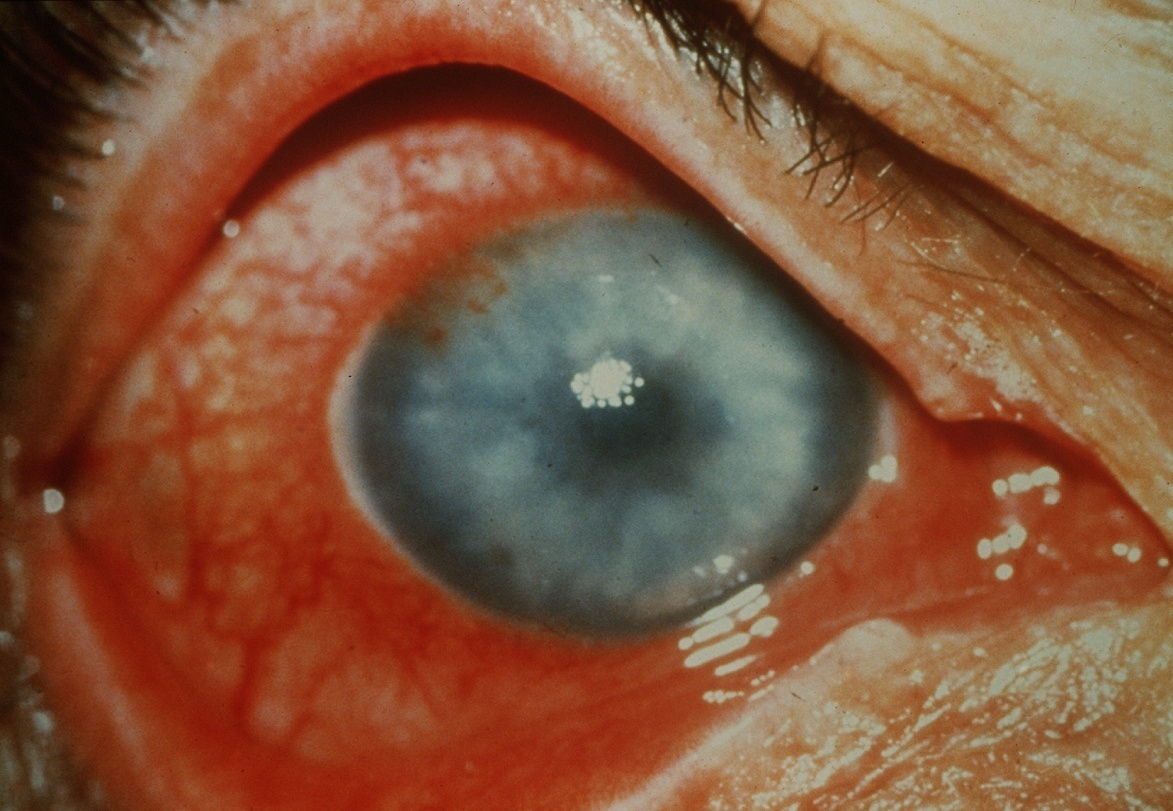 Visual loss
With hyperemia , hypotonia : 
Choroidal detachment
Phthisis bulbi following inflammation or perforating injury
Visual loss
With hyperemia and exophthalmus :
Orbital cellulitis
Pulsating exophthalmos
 Cavernus sinus thrombosis
Symptoms
1- disturbance of vision
Decreased visual acuity
    Sudden                               Gradual
 - unilateral                          - unilateral
 - bilateral                            - bilateral
Symptoms
1- Disturbance of vision
       Abnormal visual field 
       - unilateral in retinal , optic      nerve disease 
       - bilateral in symmetric defects or post to chiasm
Symptoms
1- Disturbance to vision 
        Floaters . R/O RD
        Cortical Blindness , 
        Bilateral Lesions of occipital lobe
        Diplopia – physiologic 
                           _ ocular muscle weakness
Symptoms
2-Pain in one or both eyes or headache:
        superficial F B
         Deep pain in the eye 
         Headache
         photophobia
Symptoms
3- Abnormal secretions from the eye:
       Lacrimation
       Mucus
       Pus
       Dryness
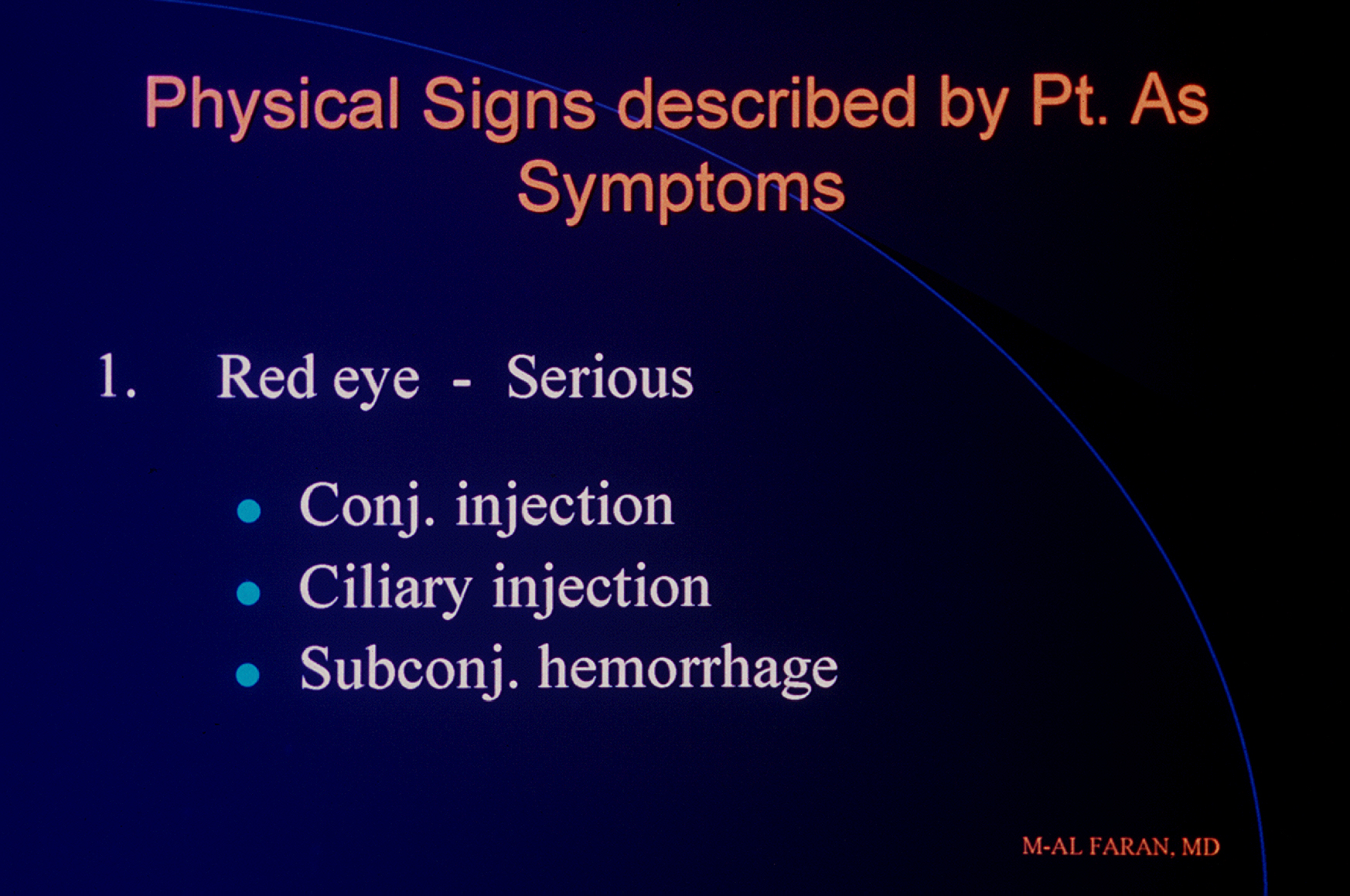 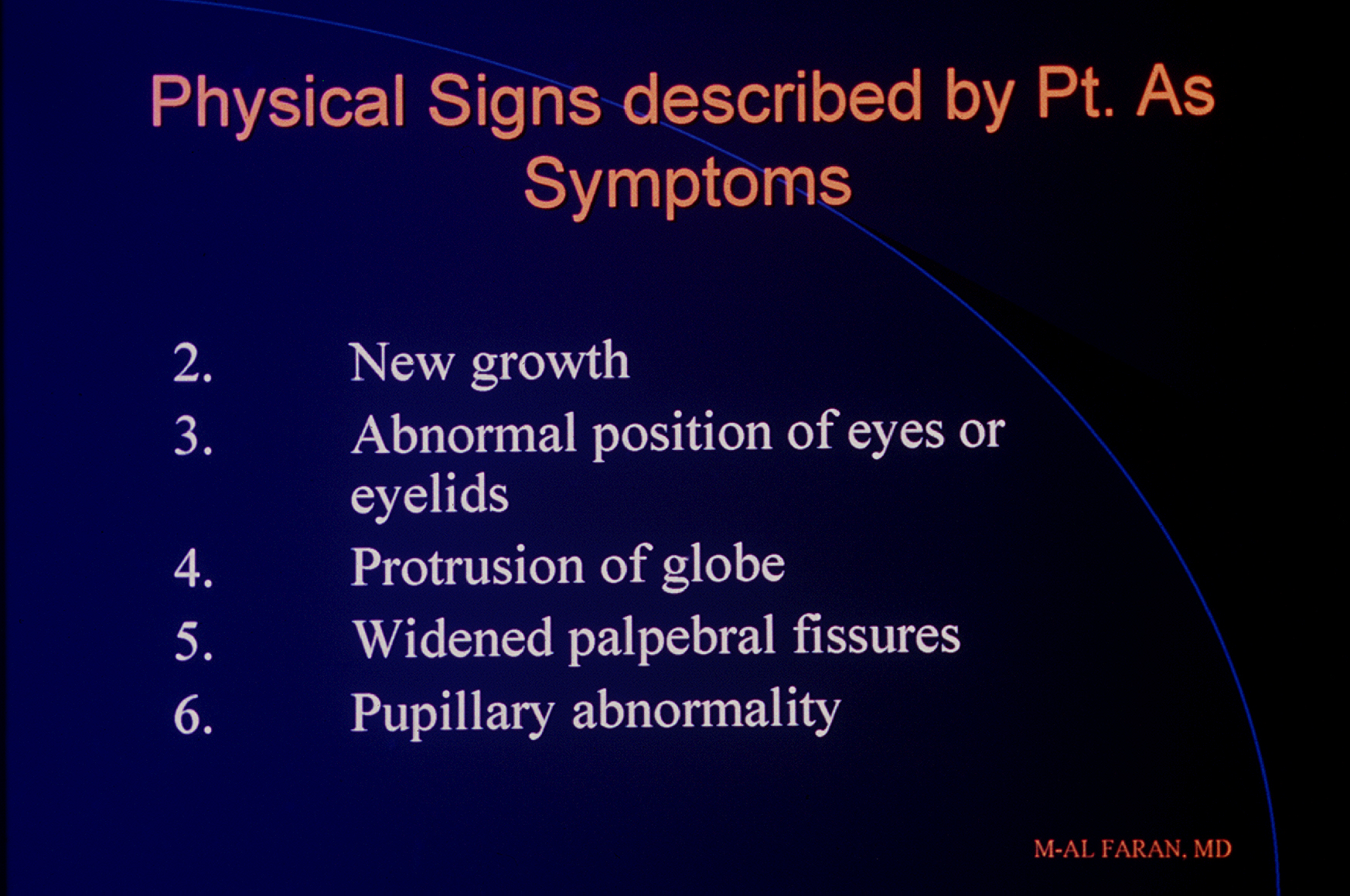 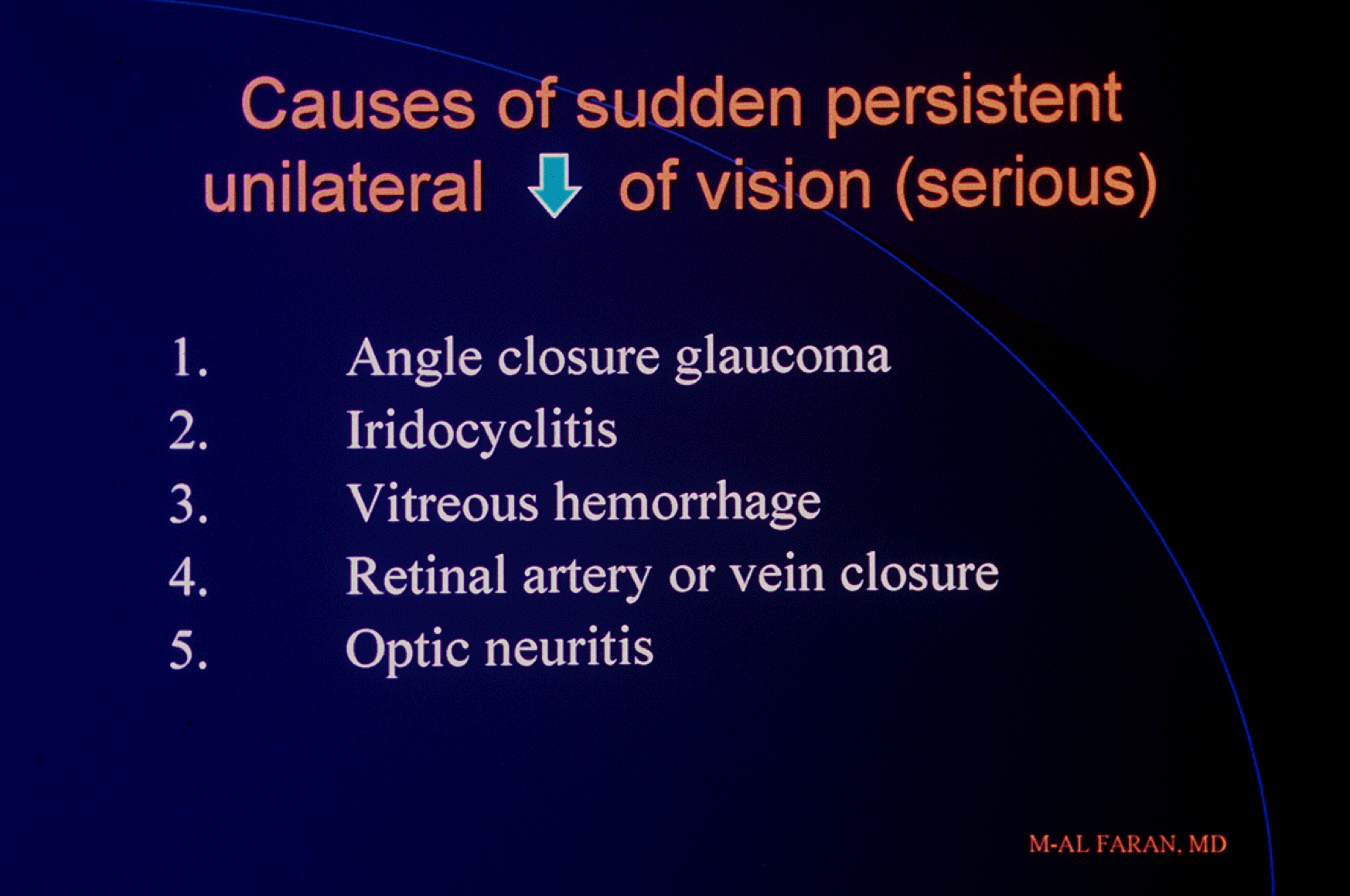 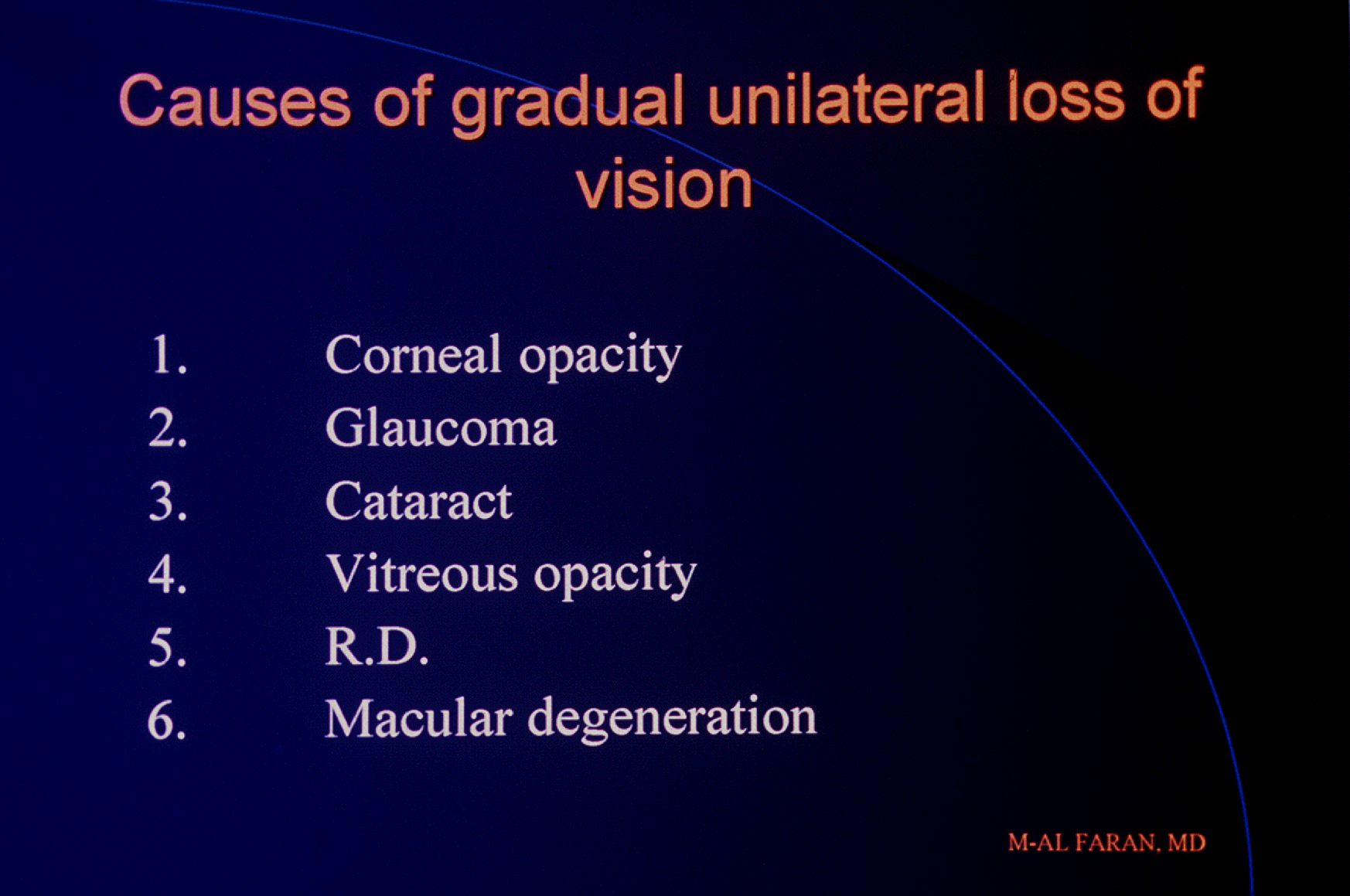 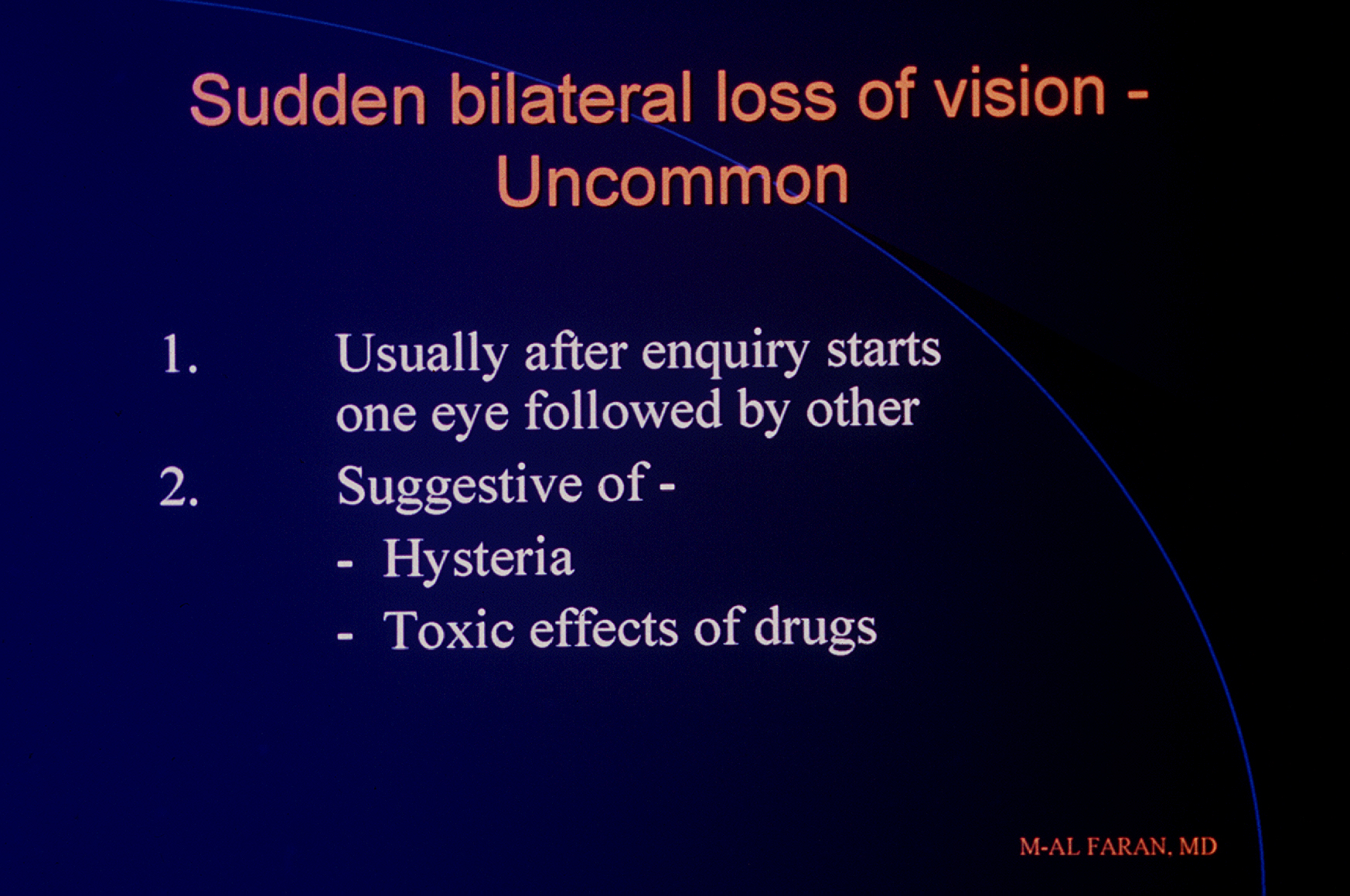 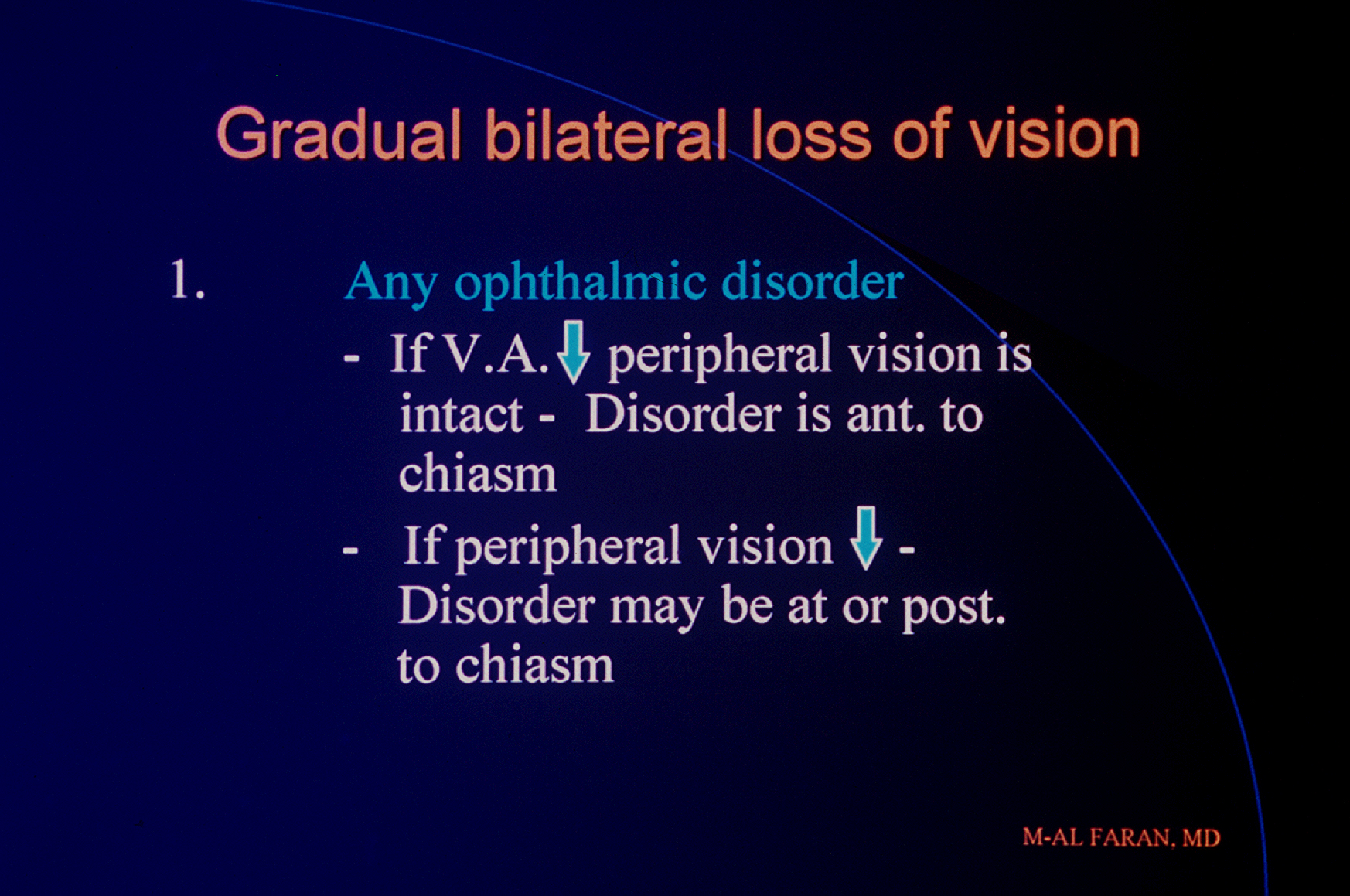 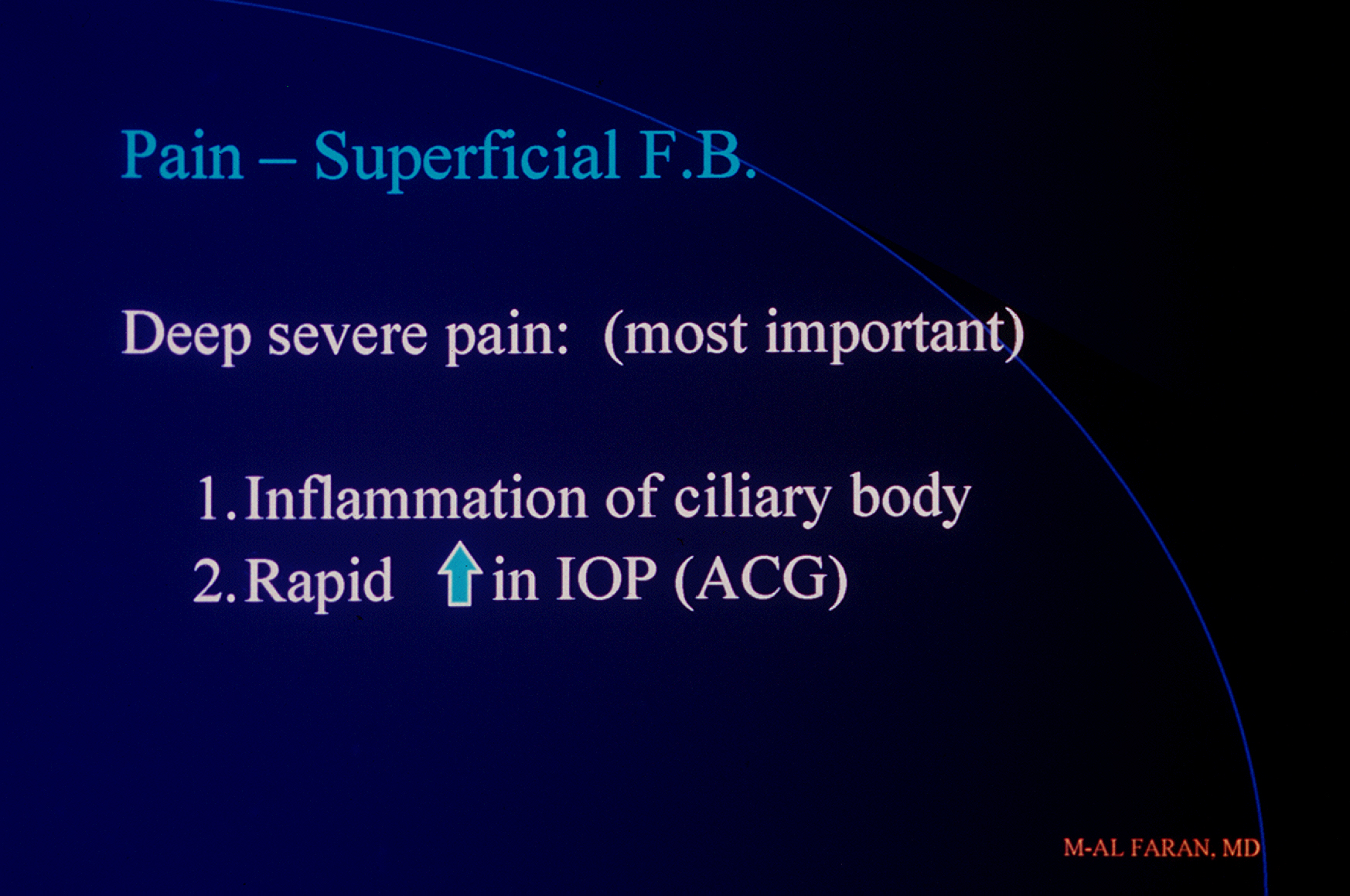 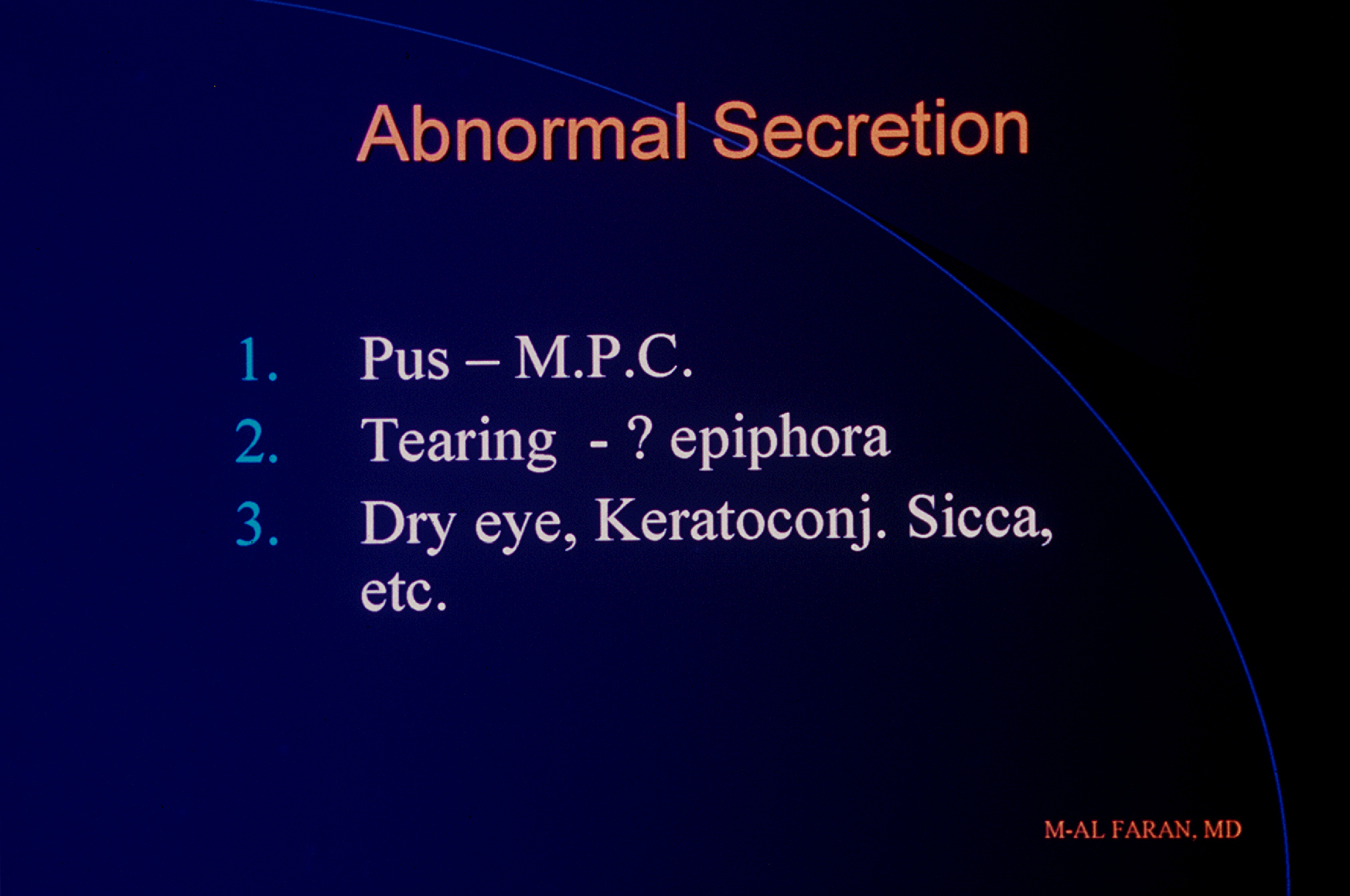 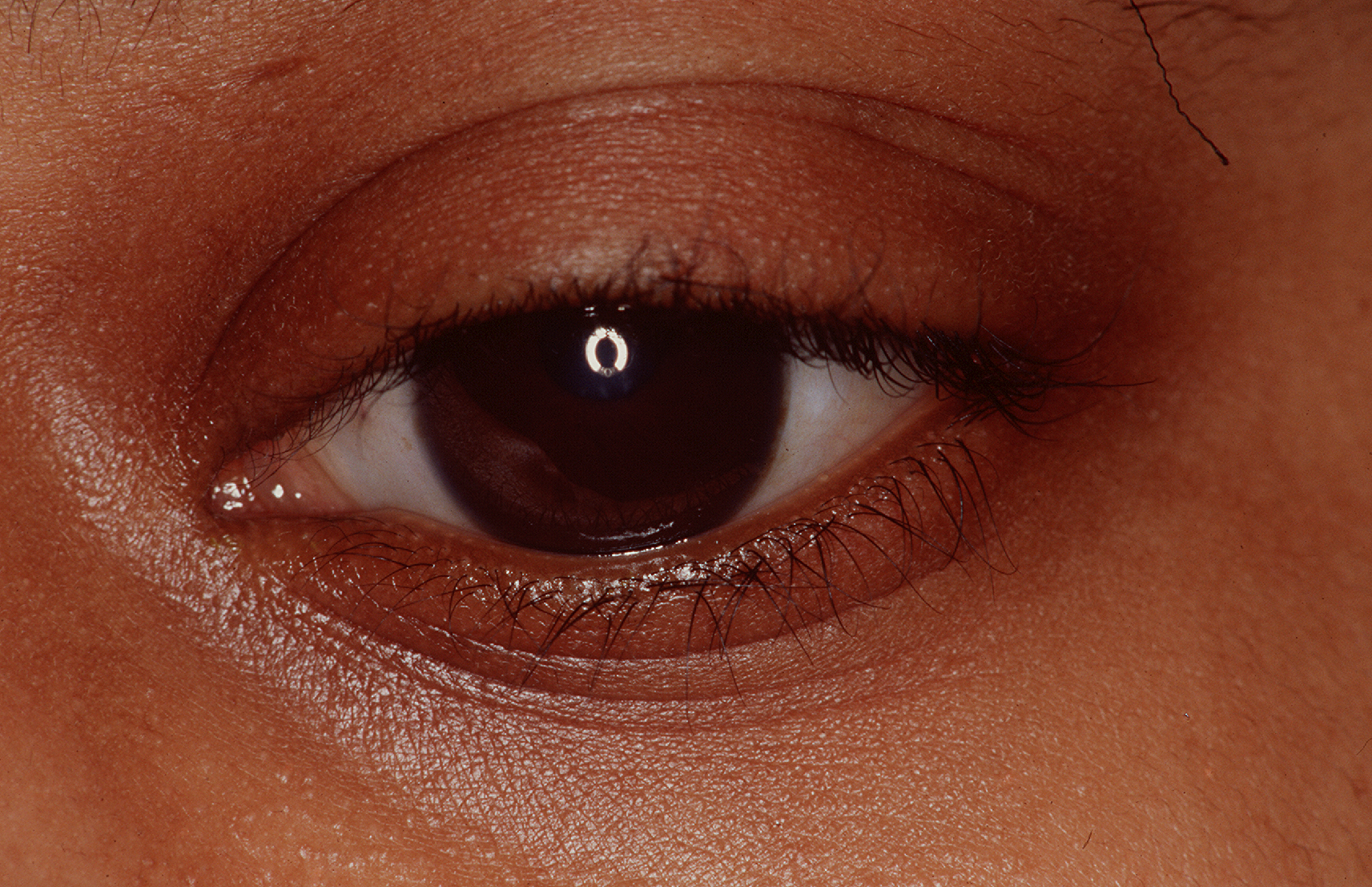 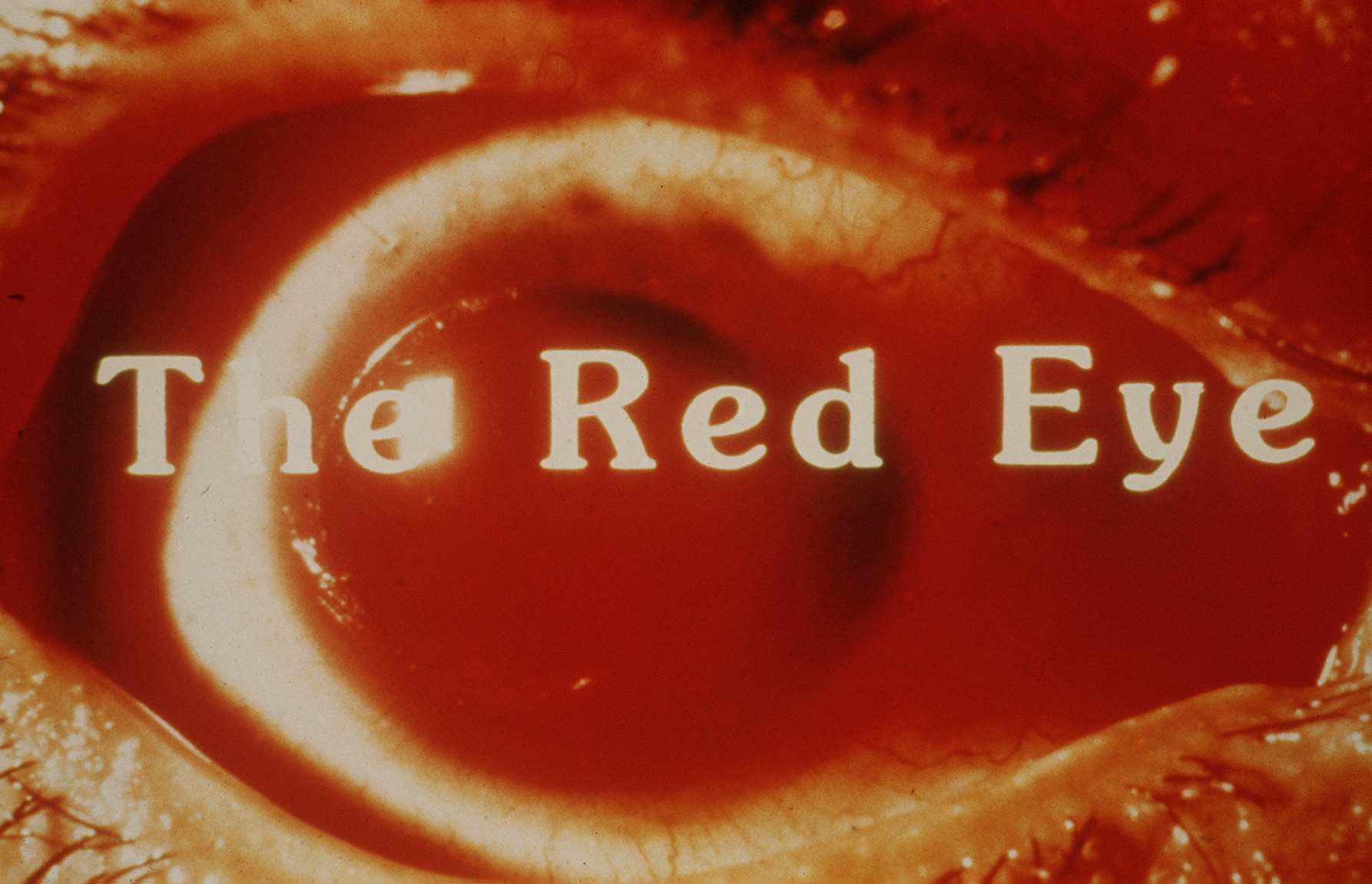 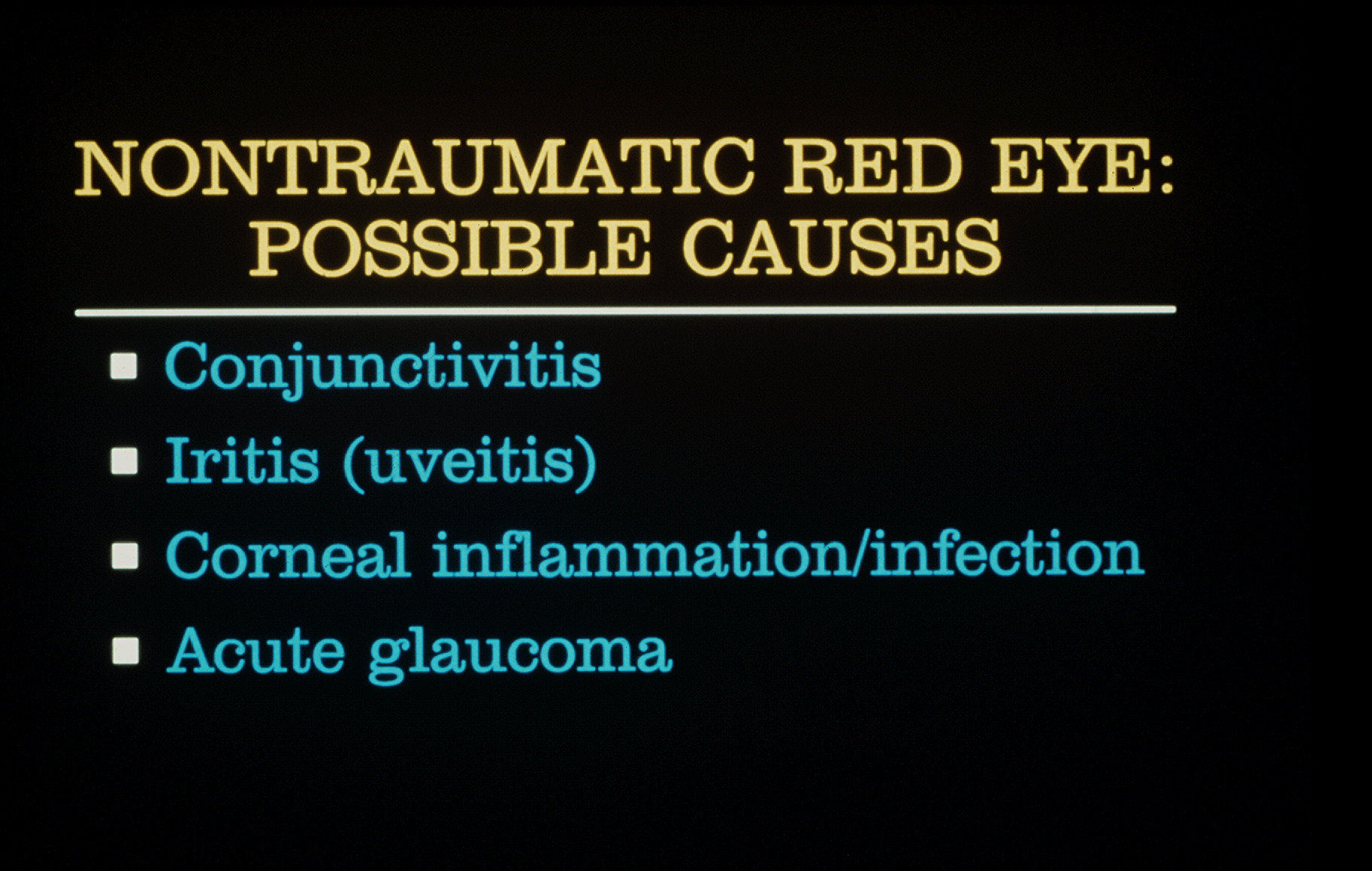 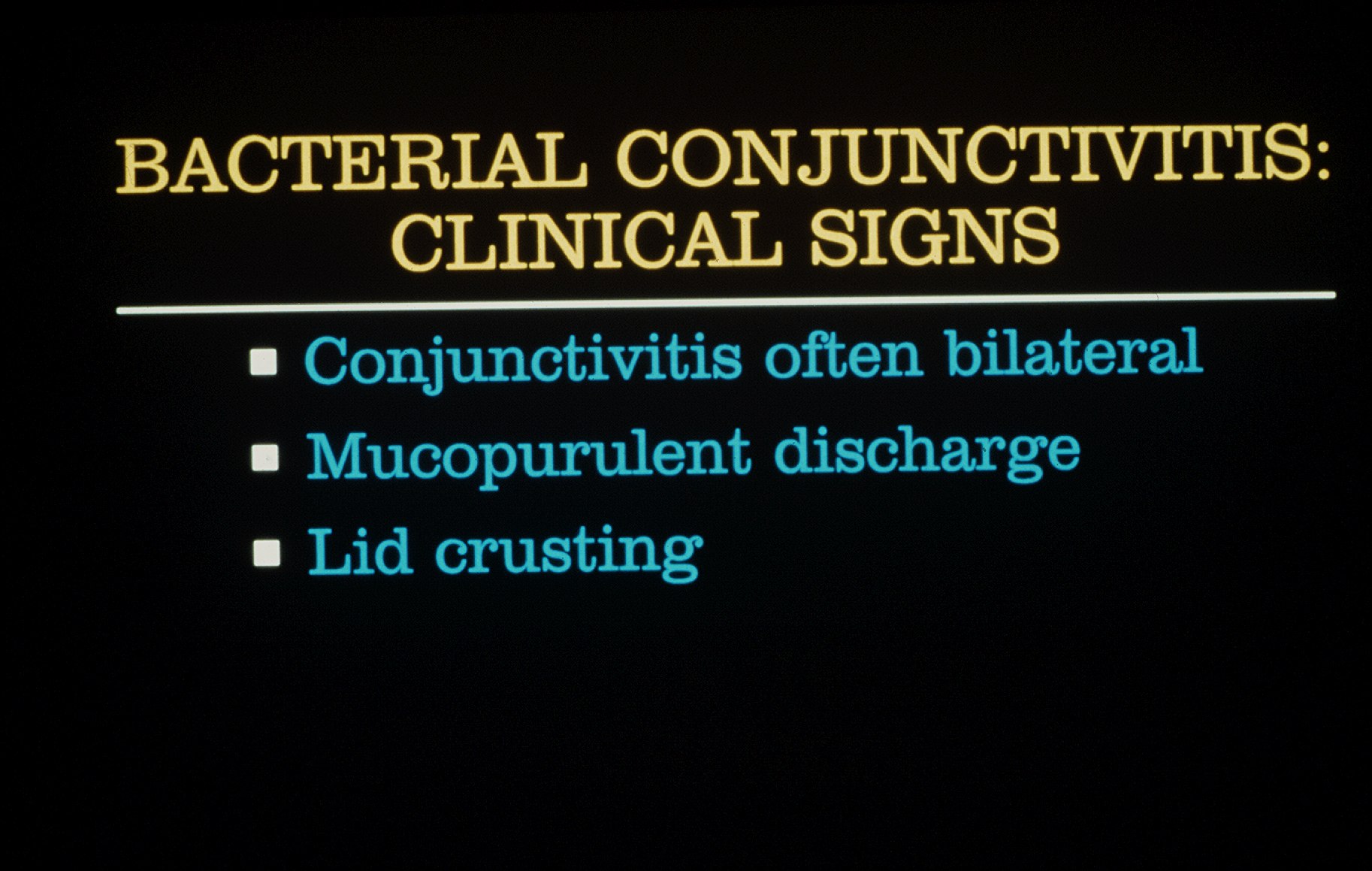 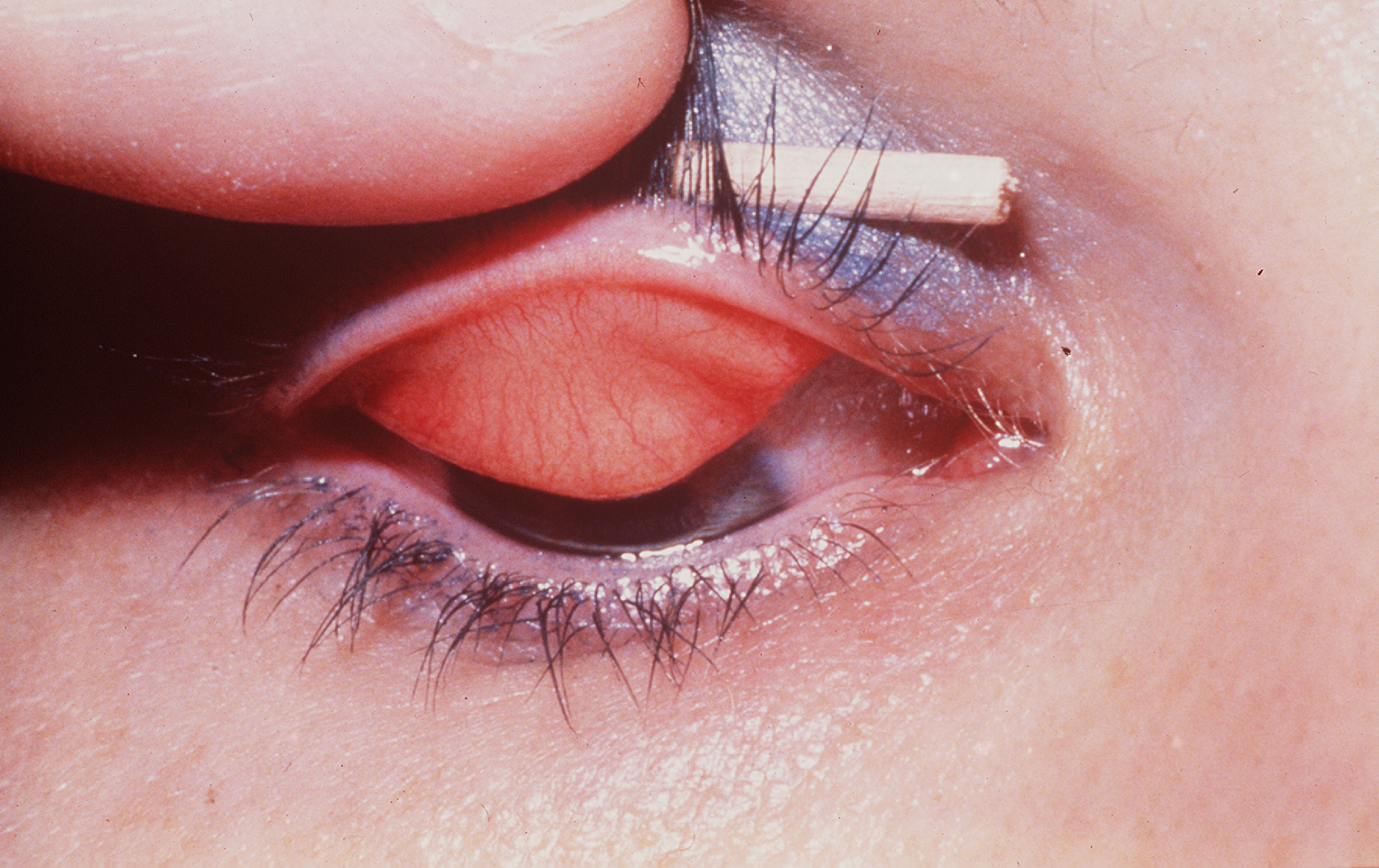 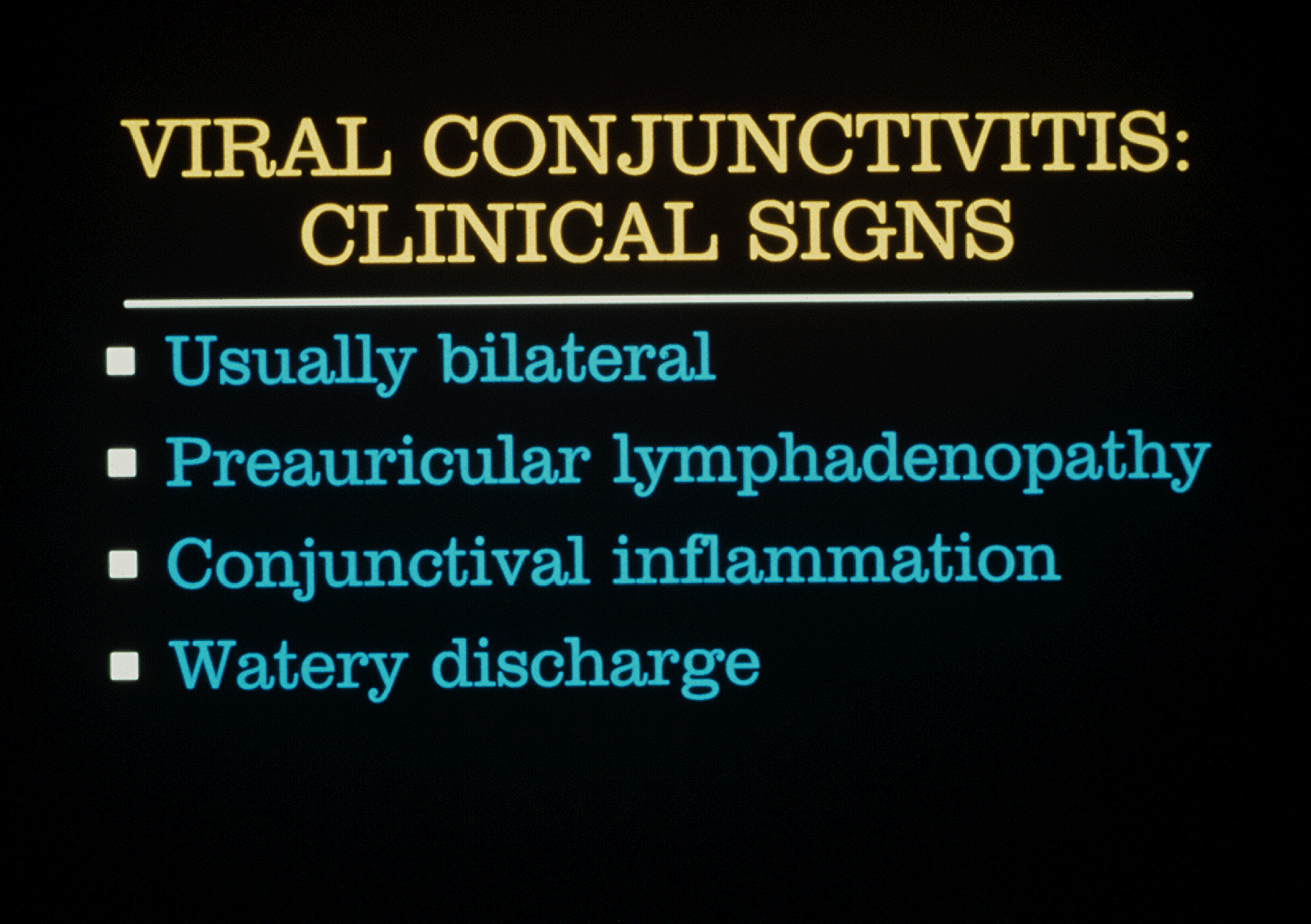 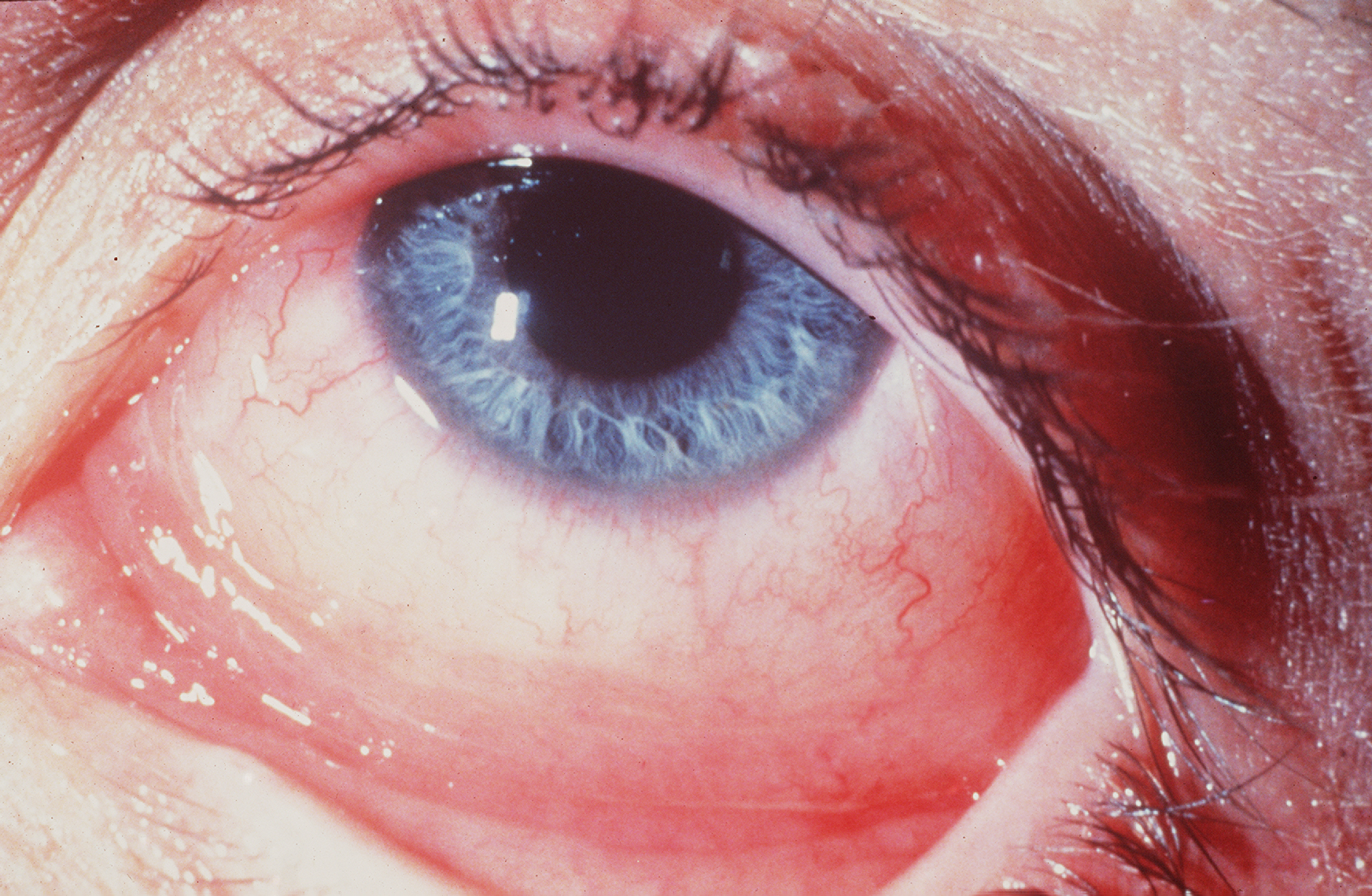 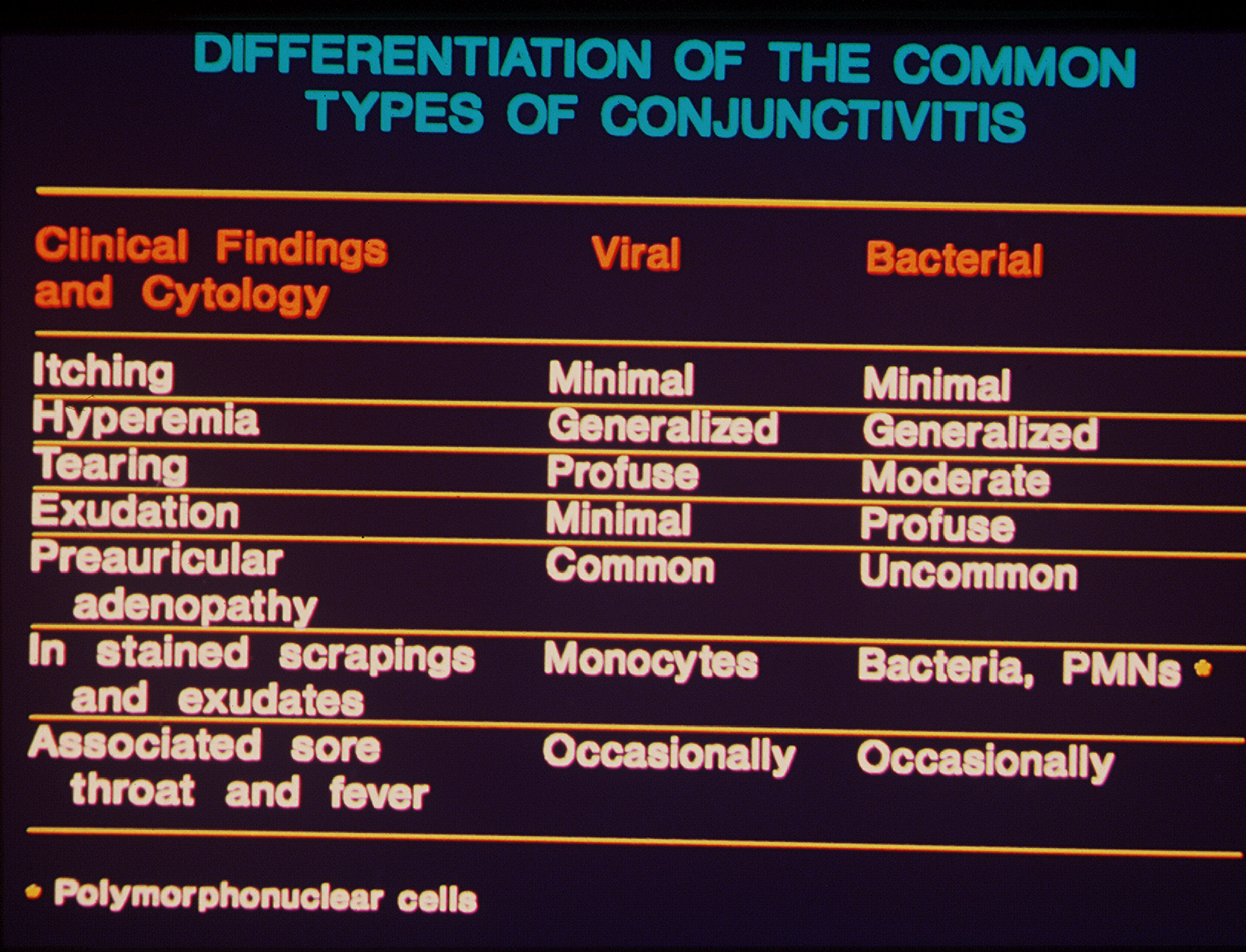 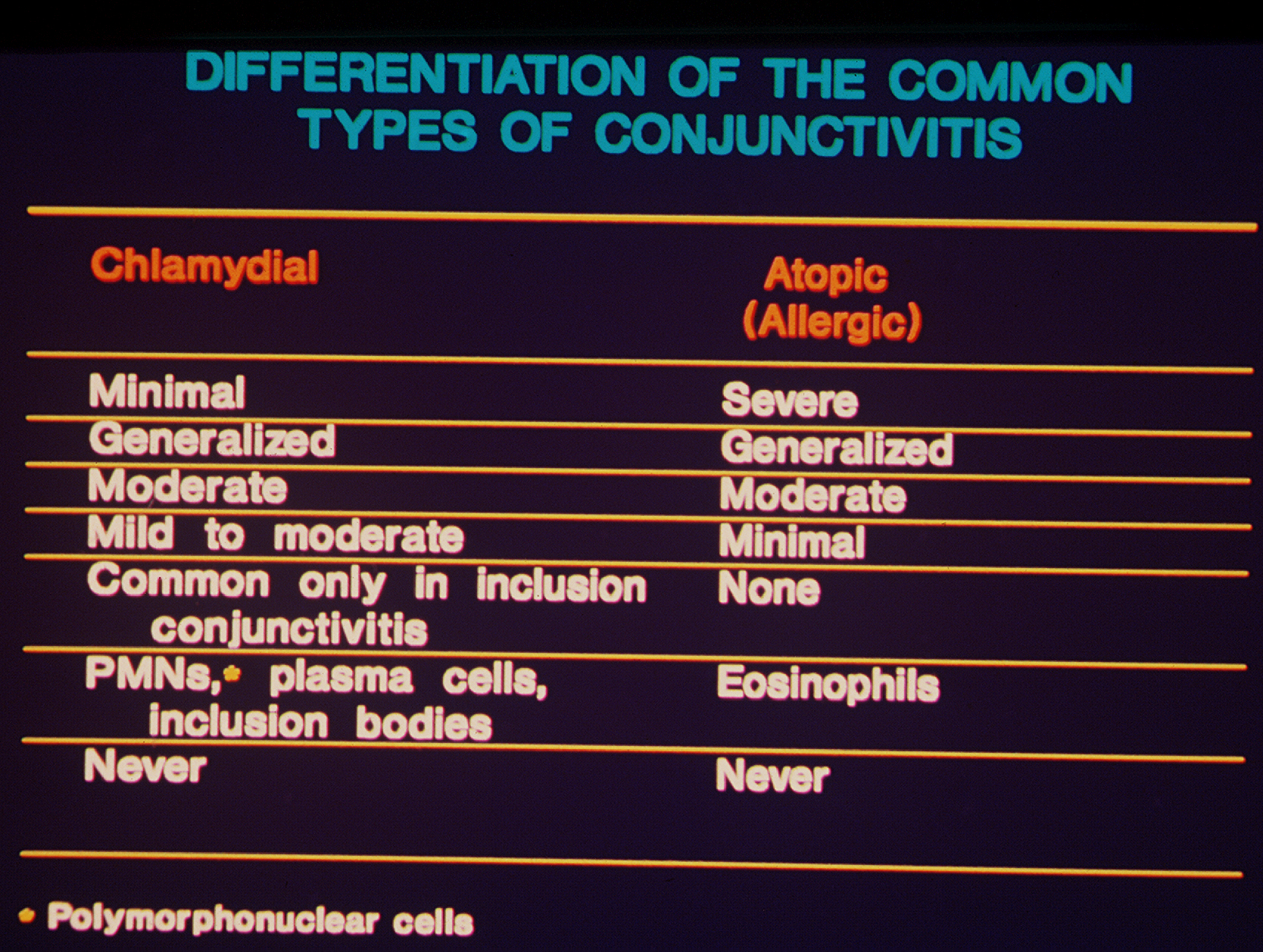 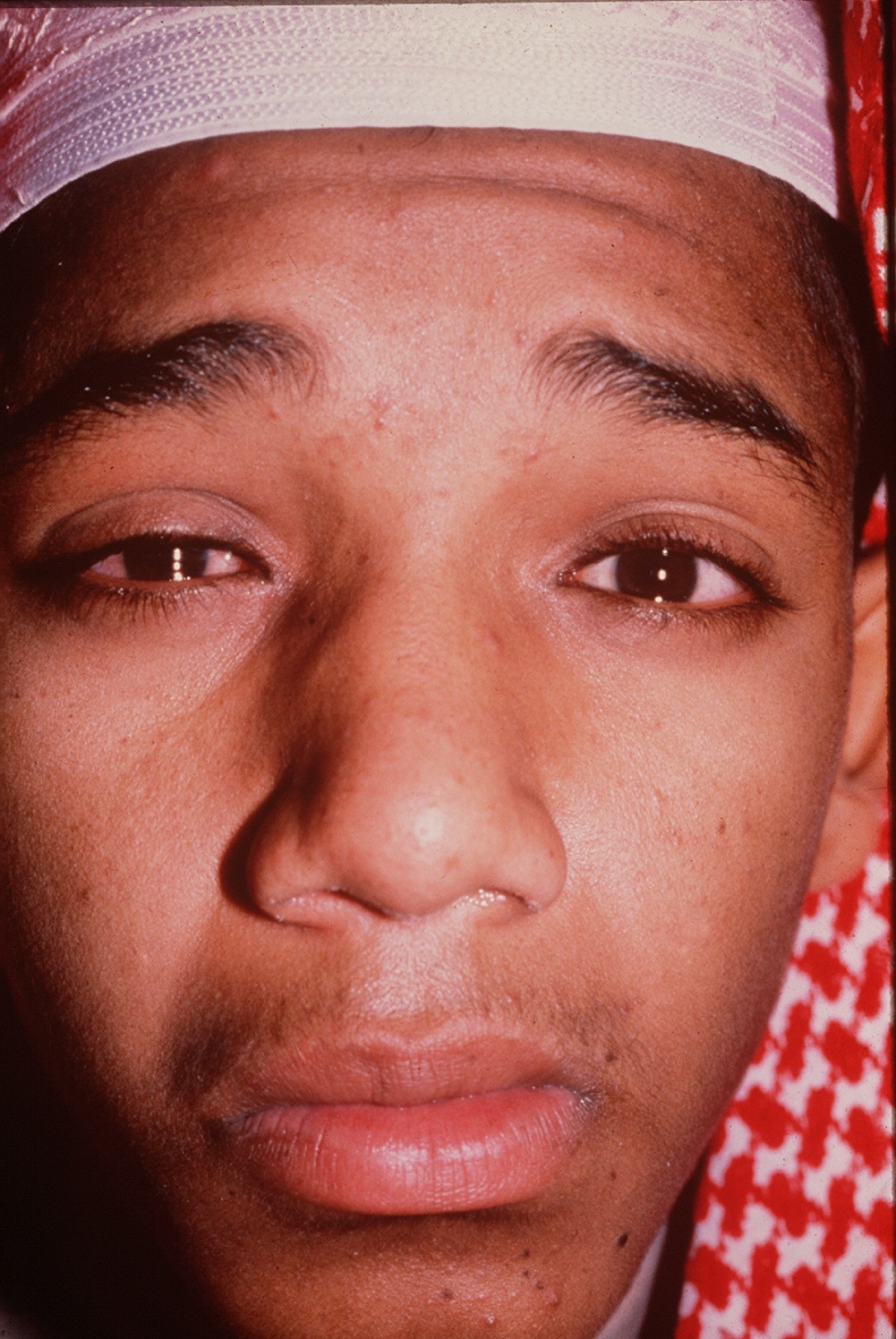 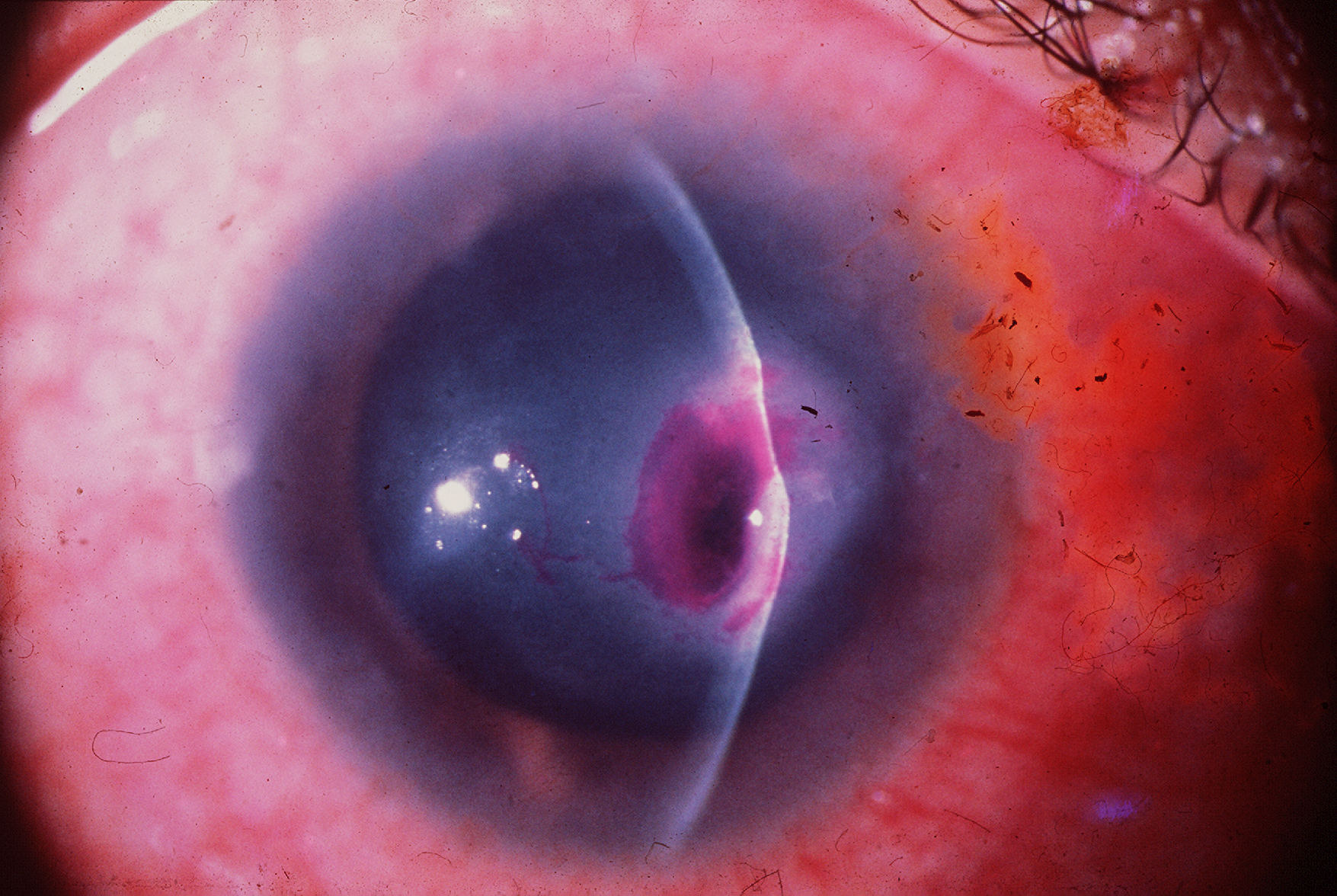 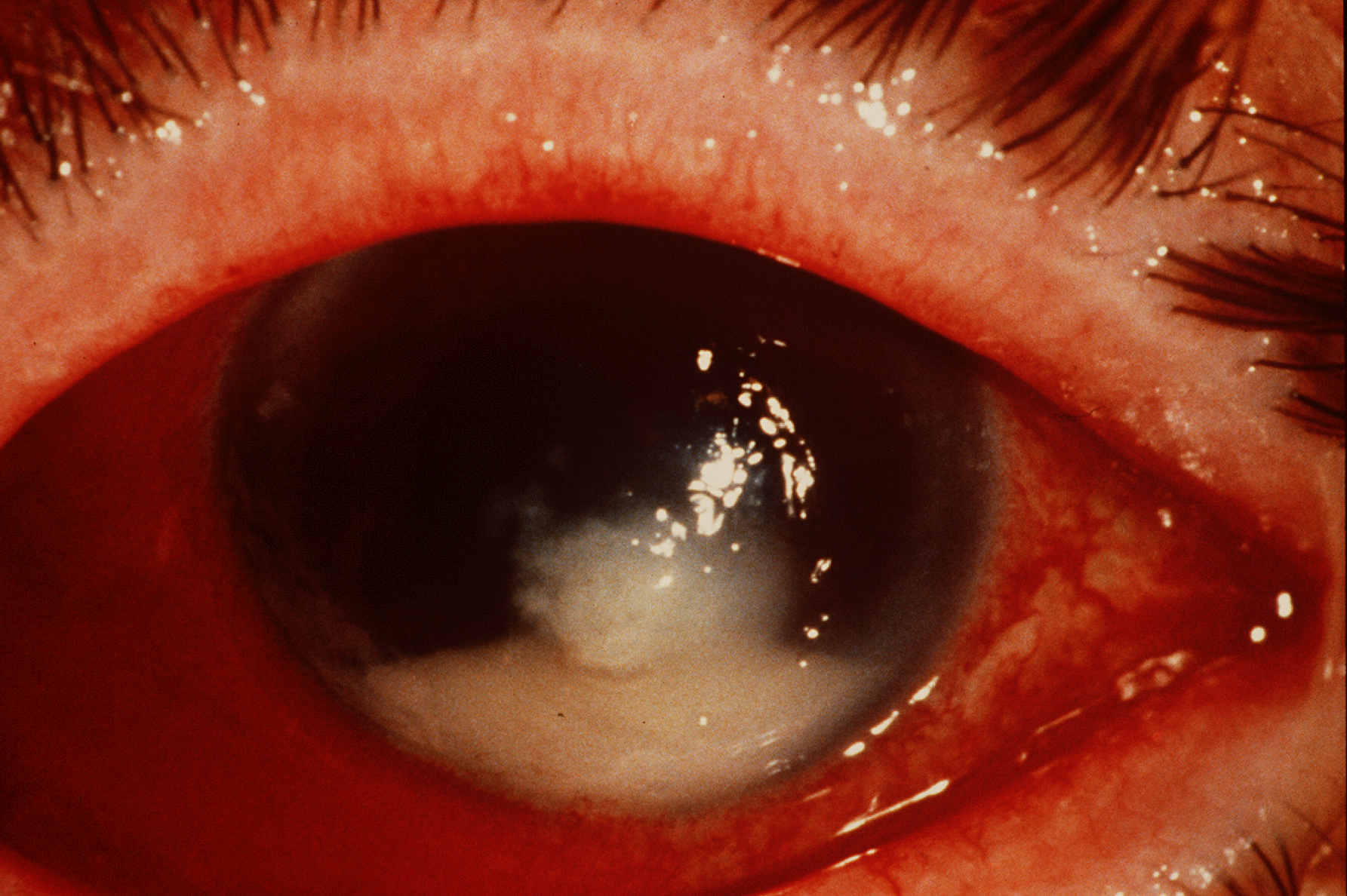 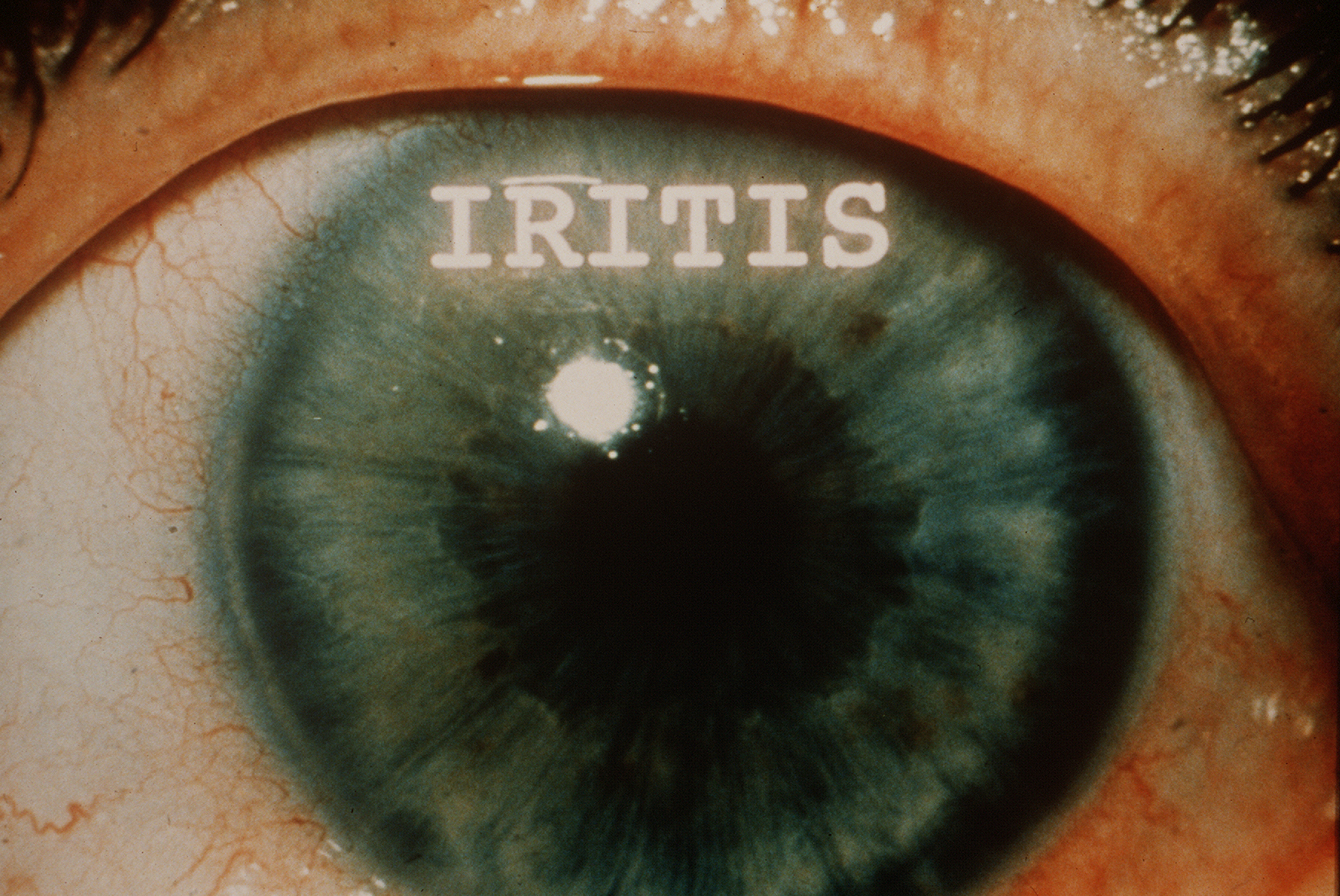 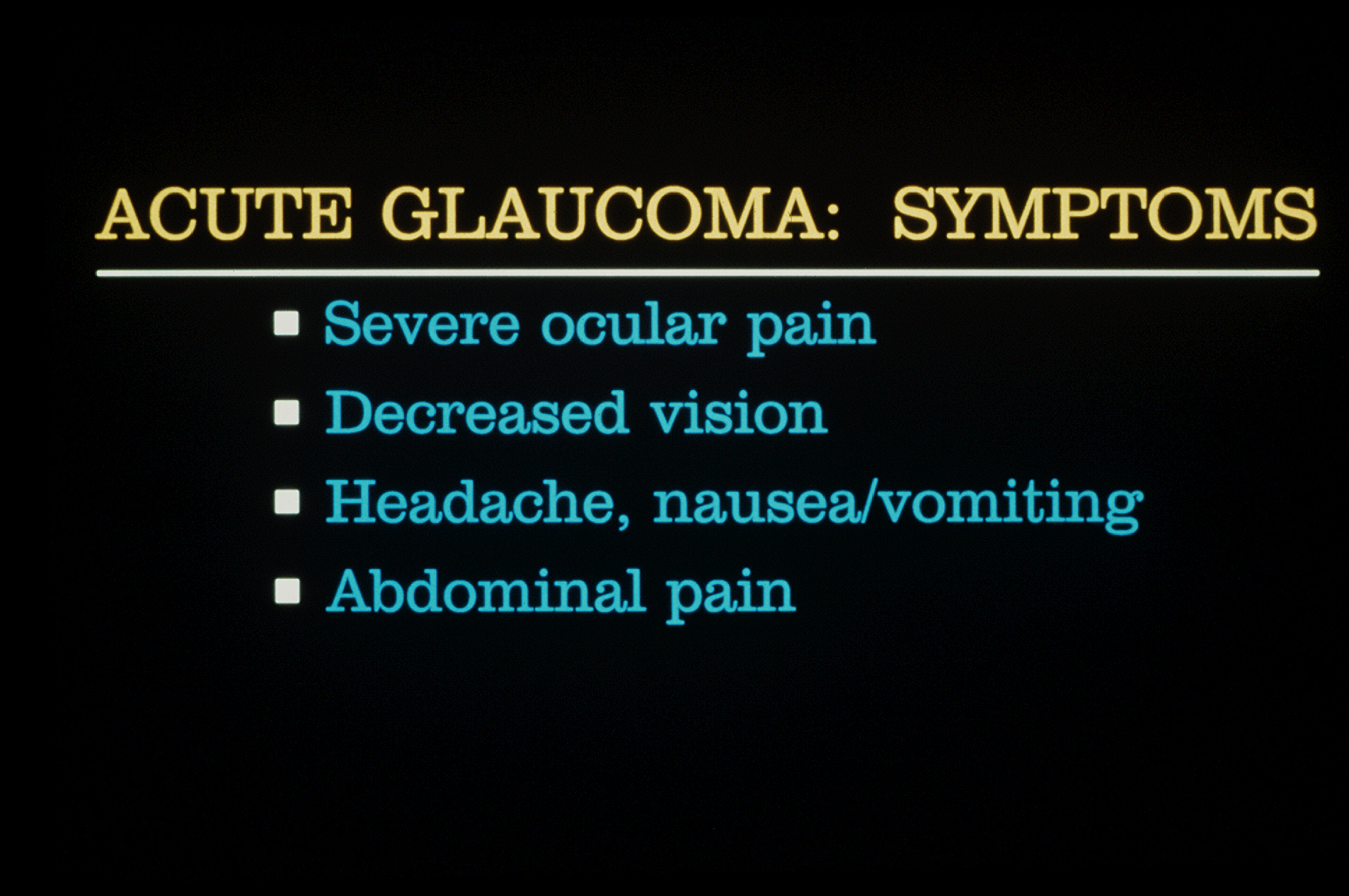 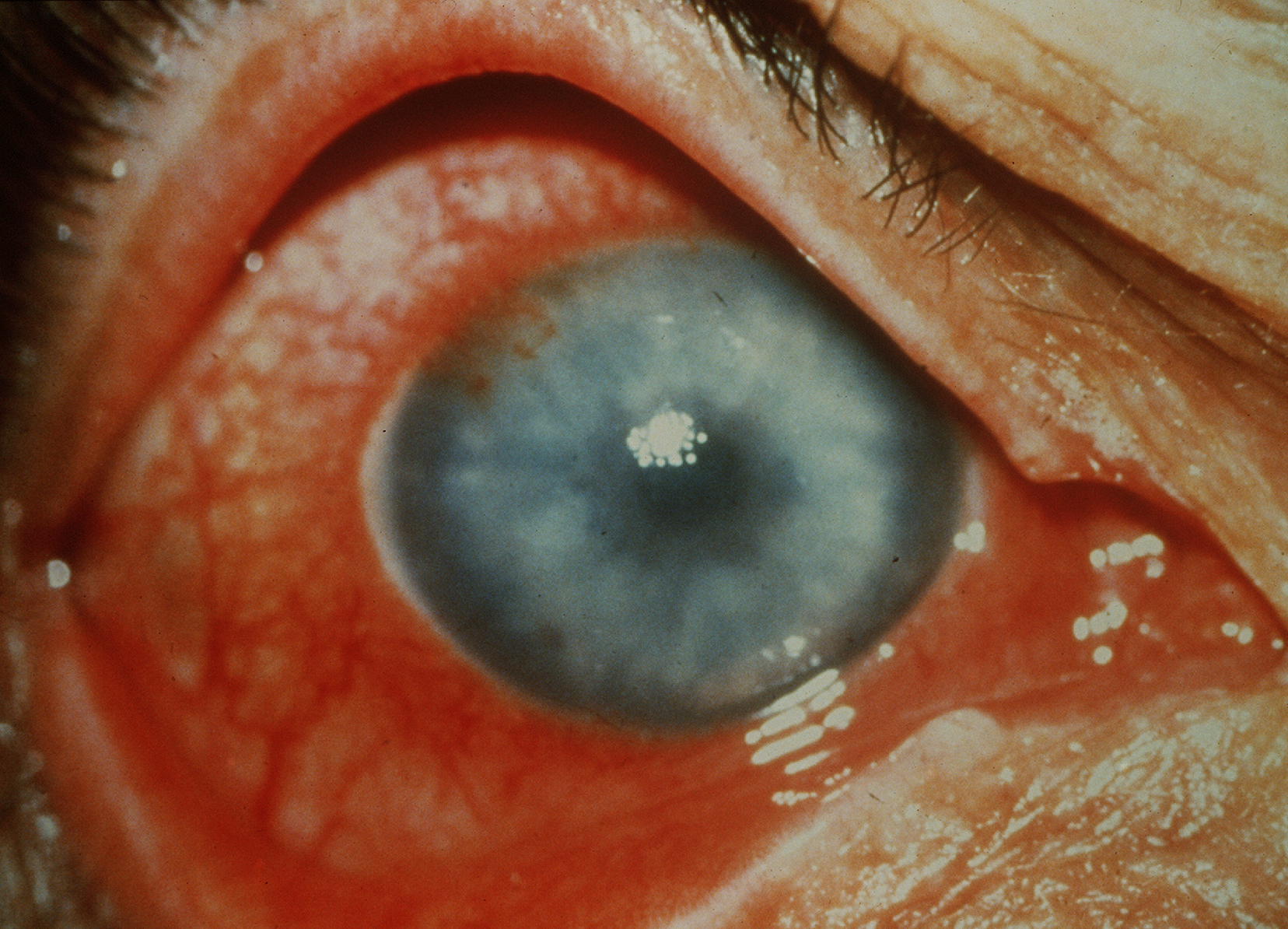 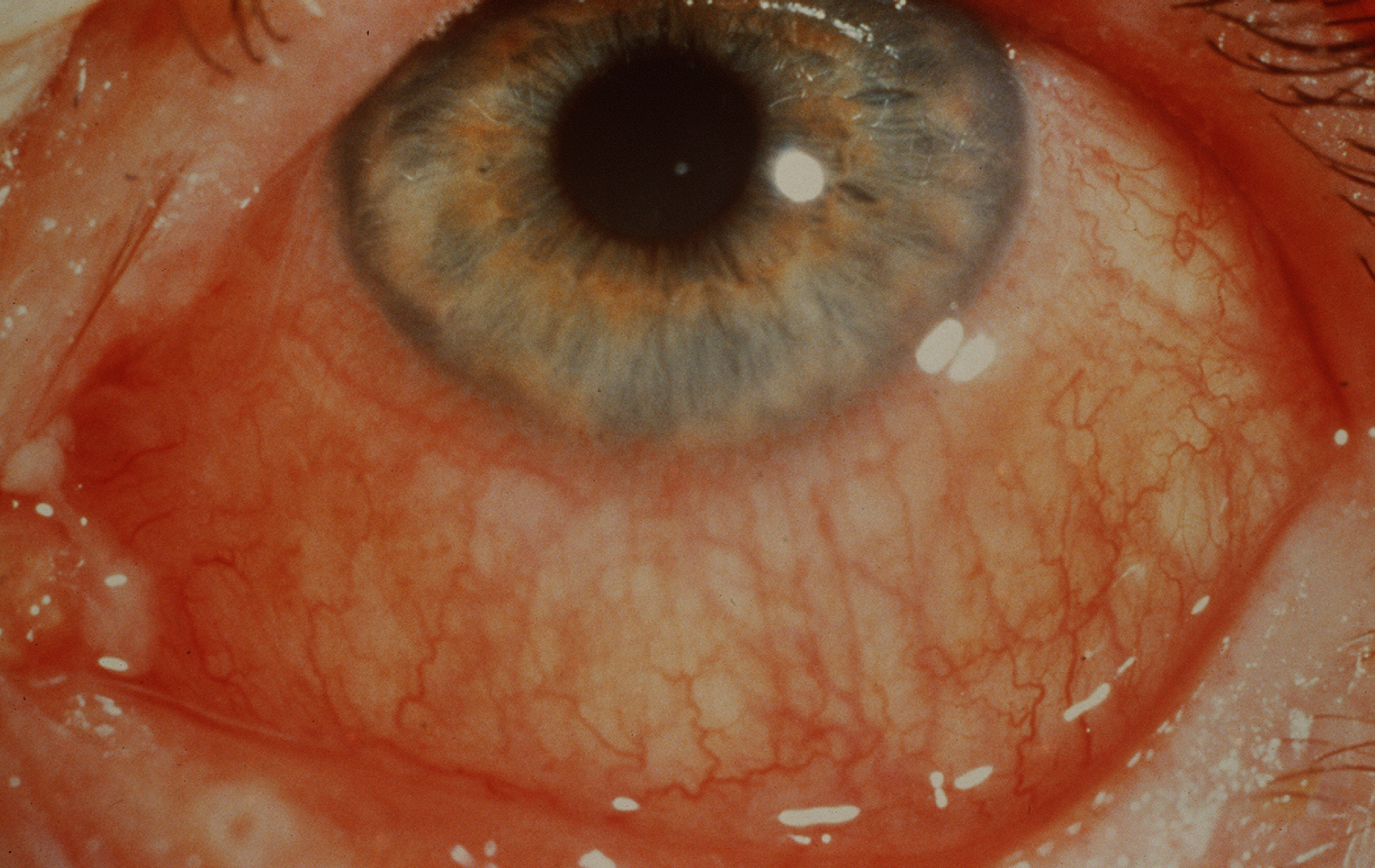 Any noxious  agent to the eye  can cause its redness
There are only four major serious causes :
            1. Keratitis
            2. Iritis
            3. Acute Glaucoma
            4.Conjunctivitis
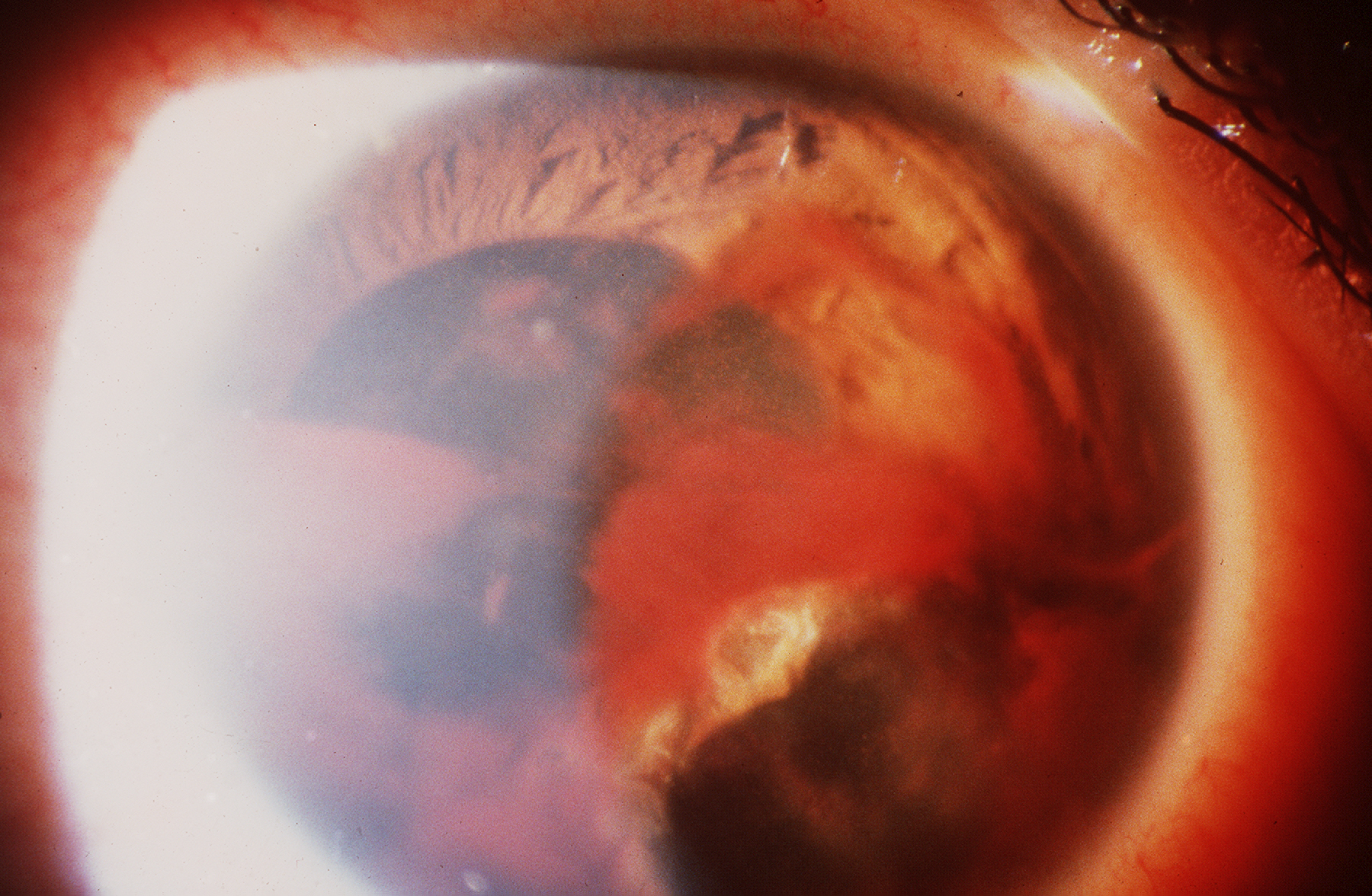 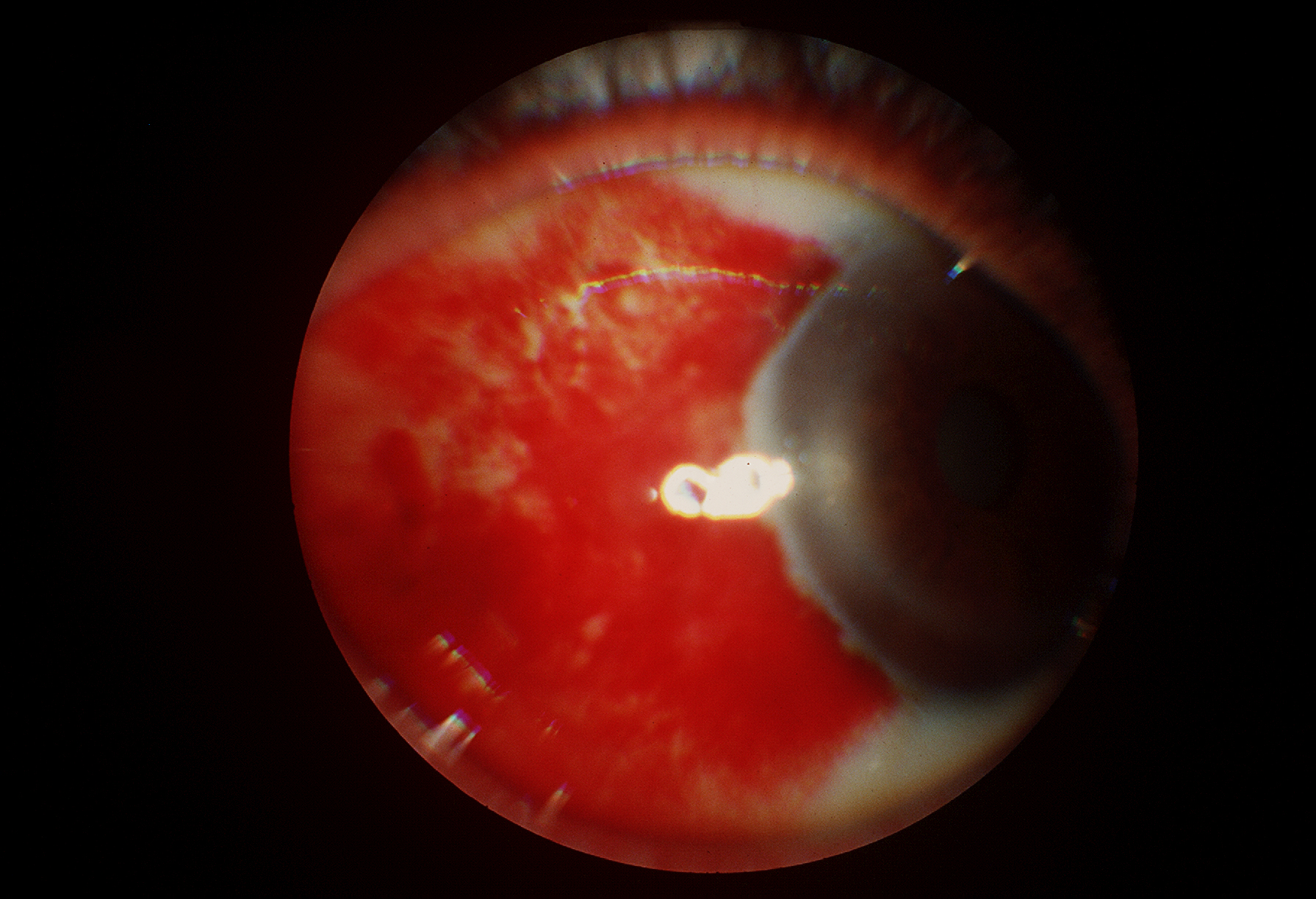 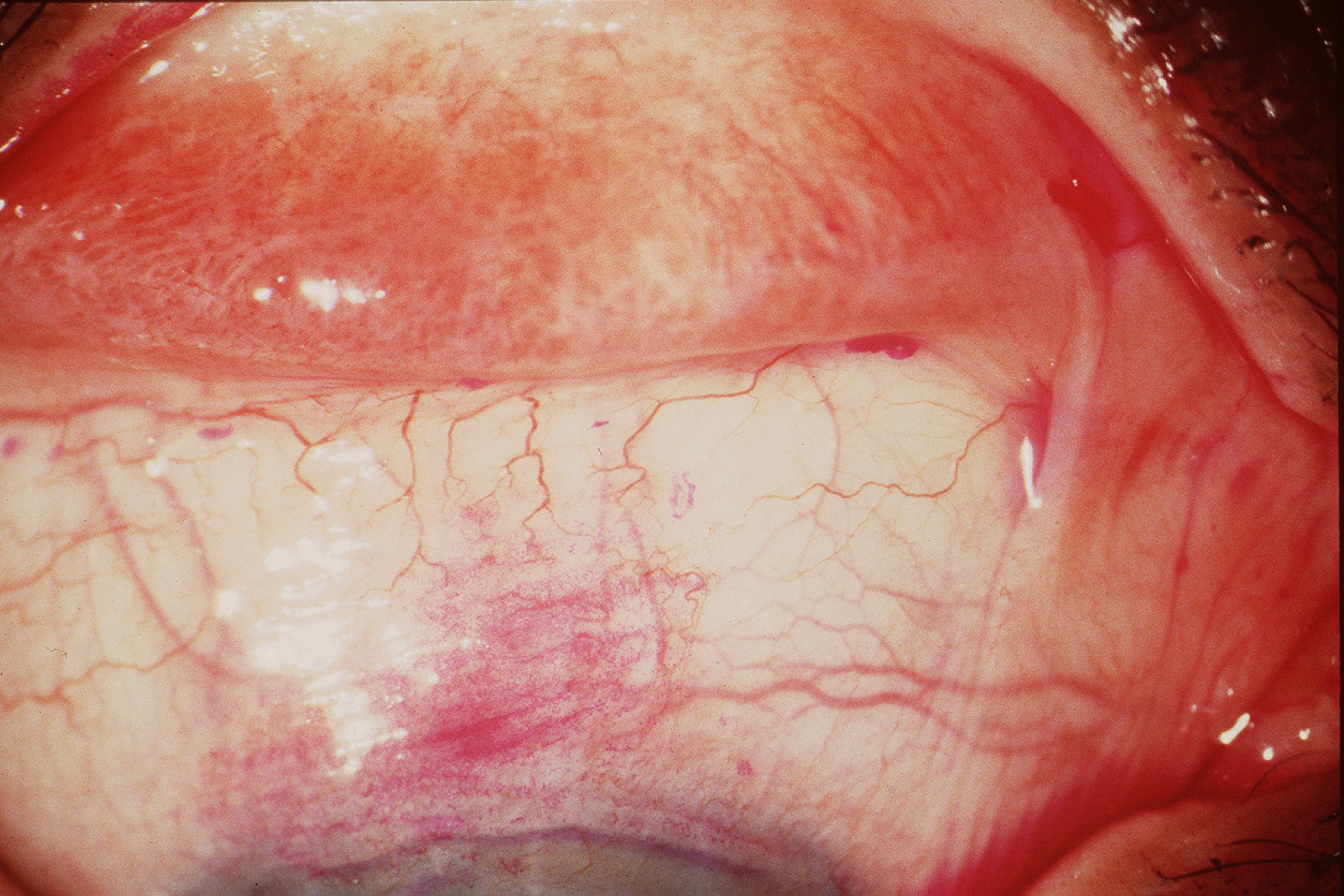 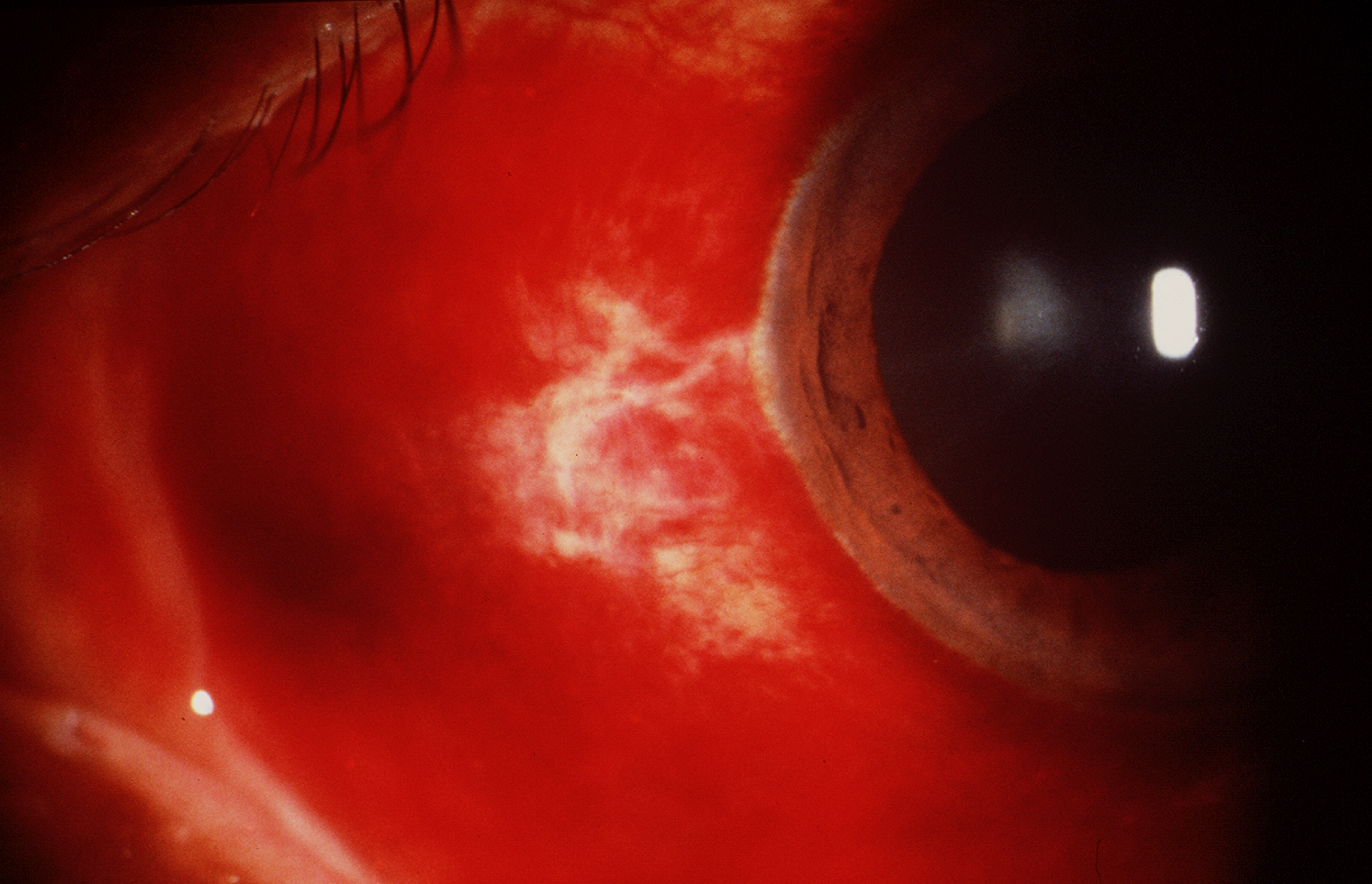 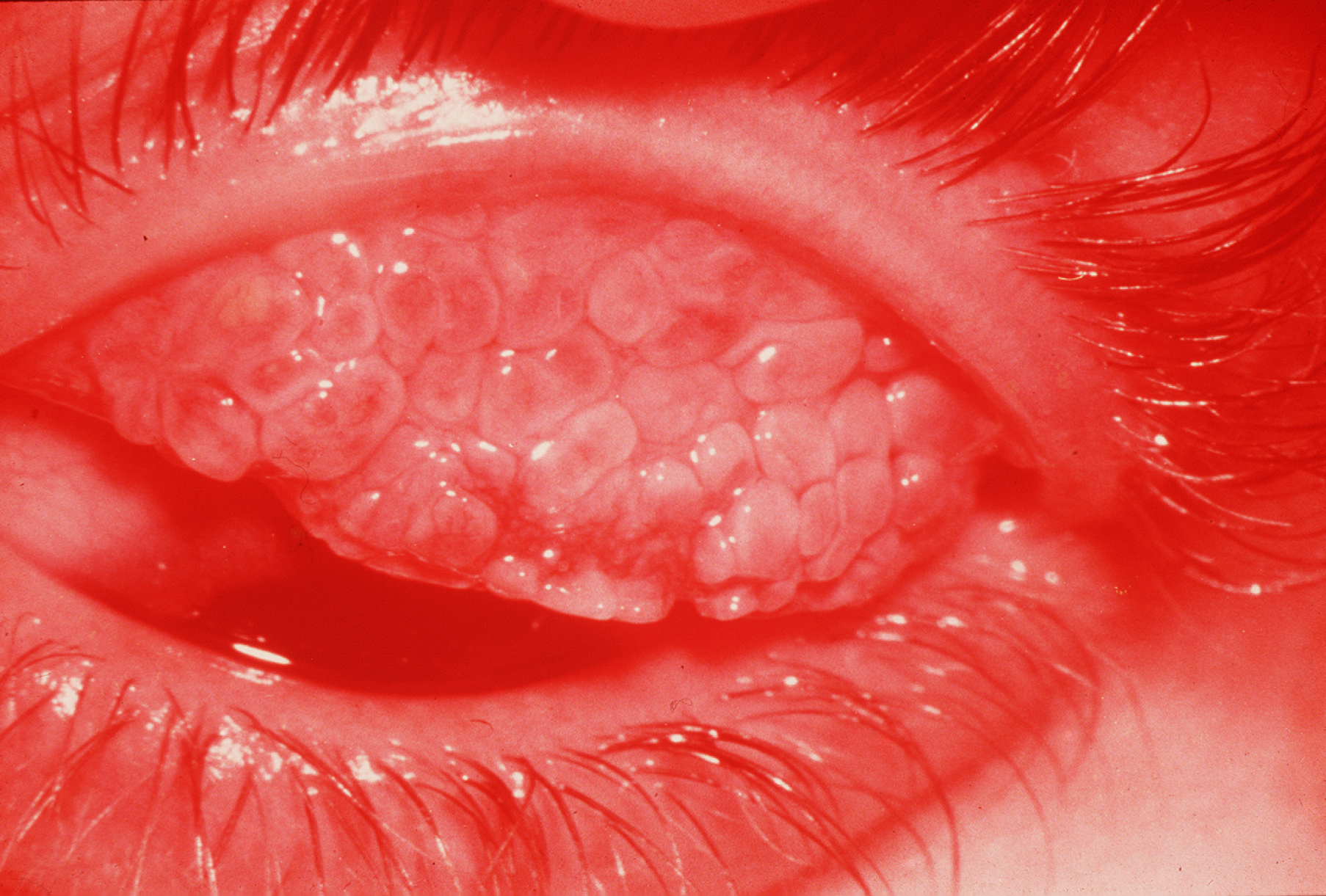 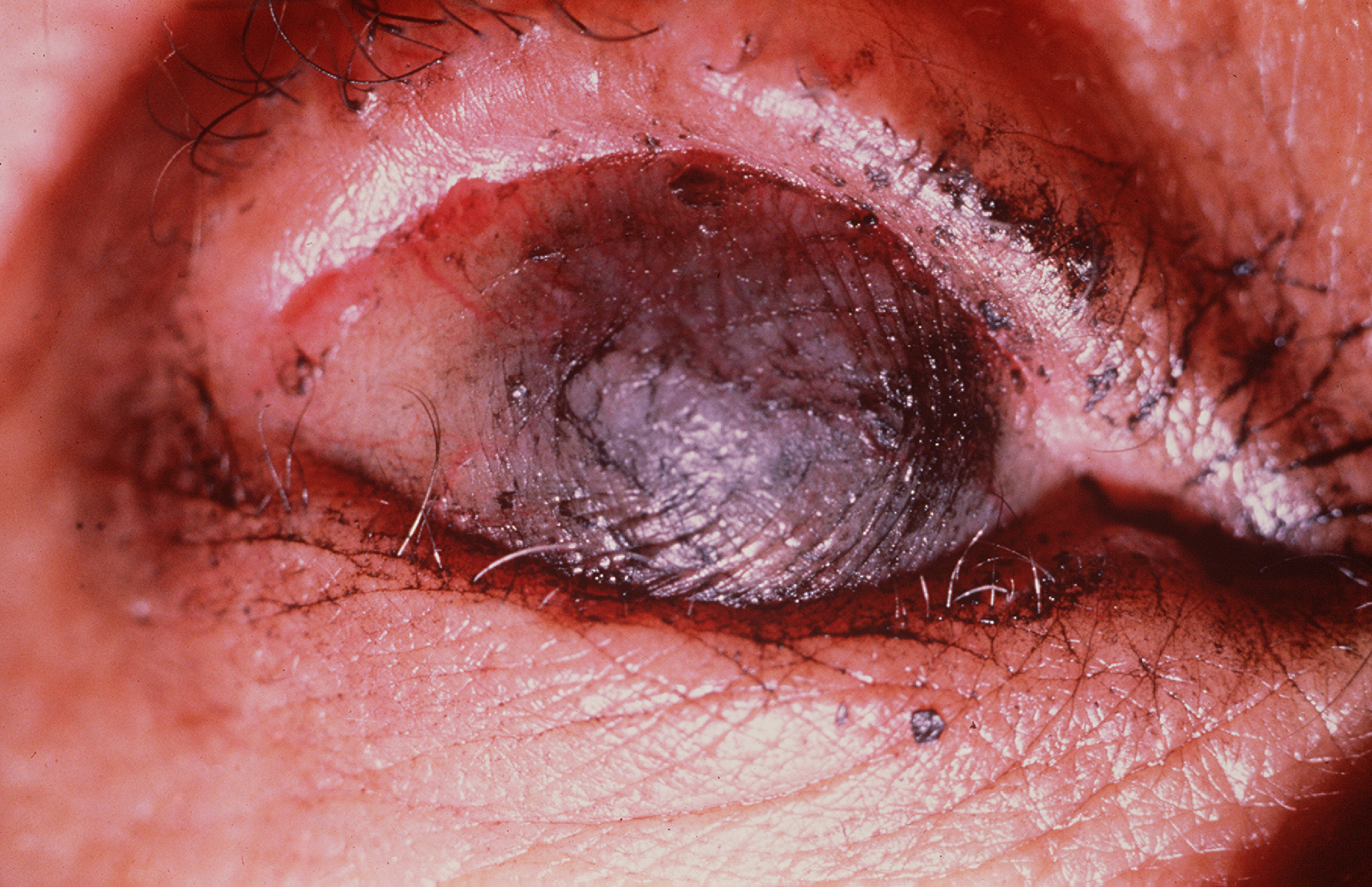 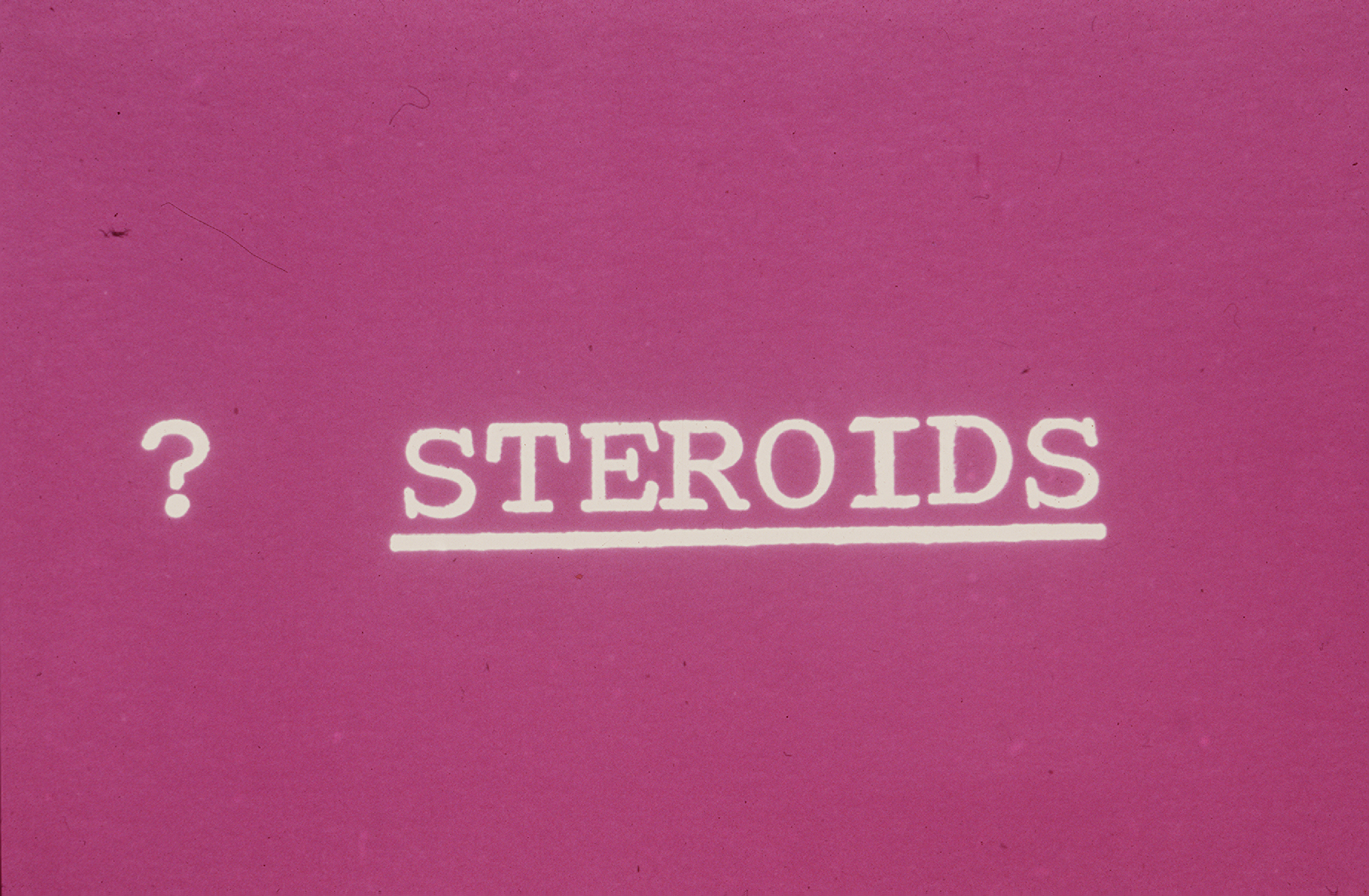 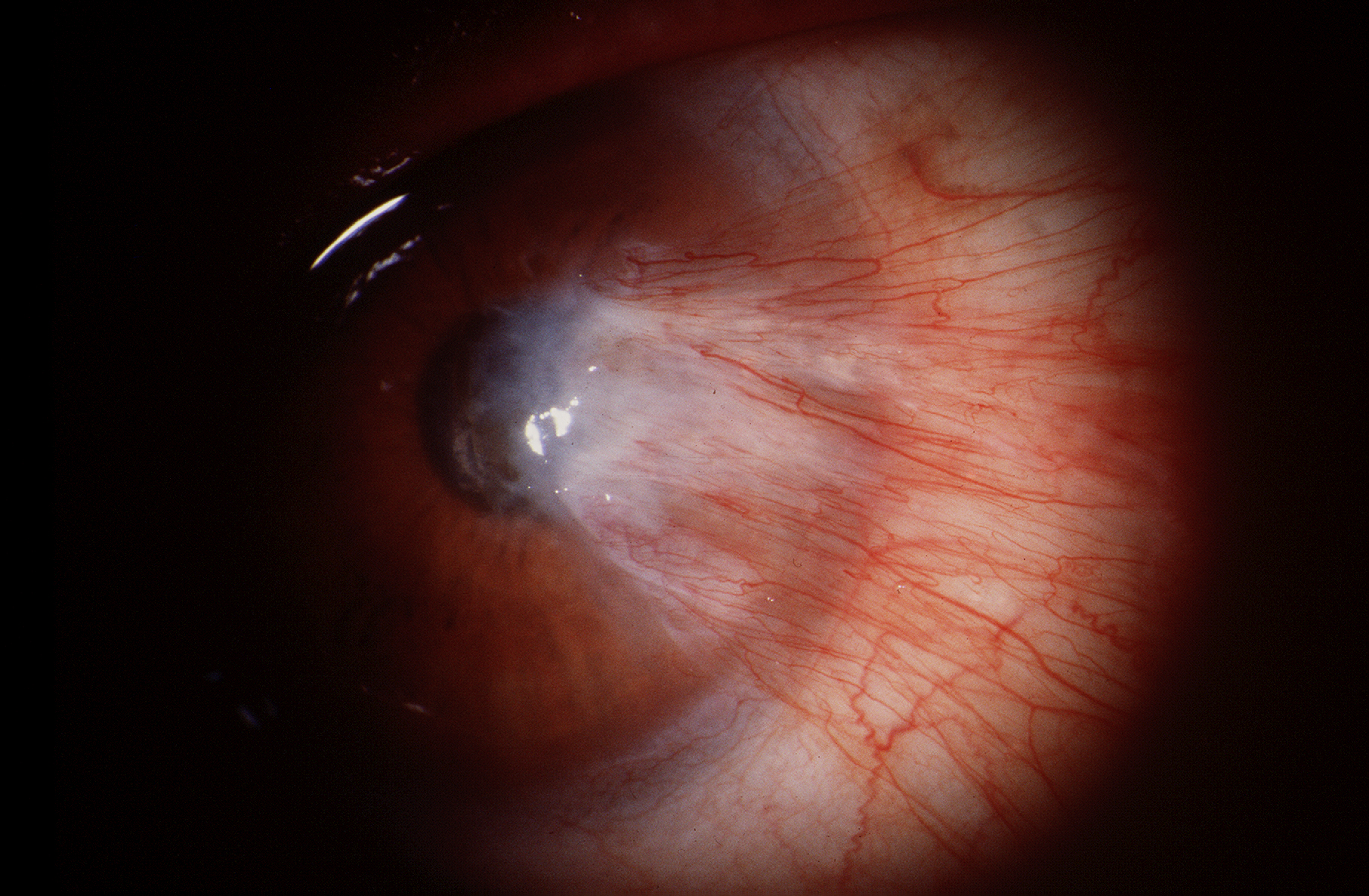 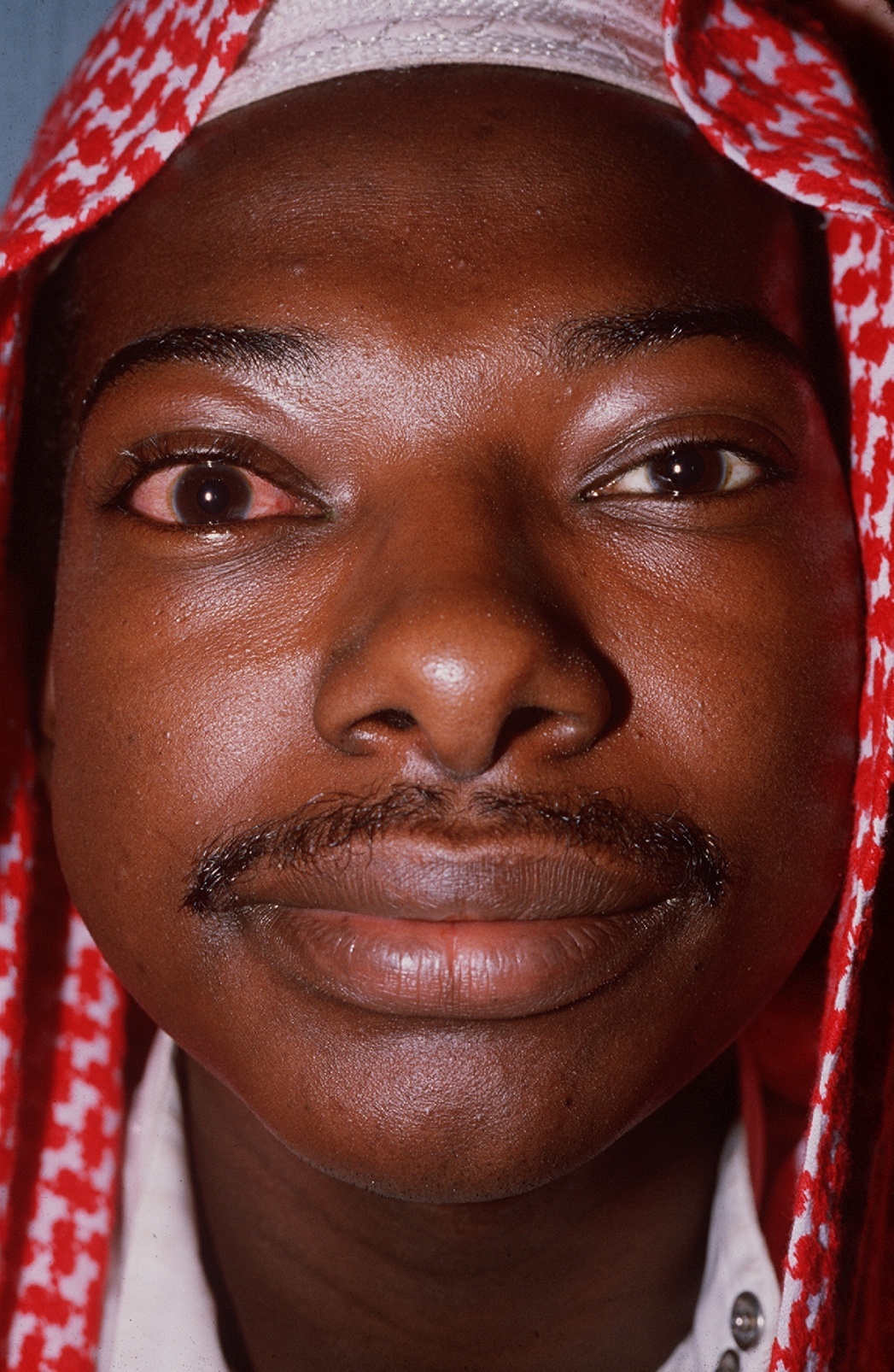 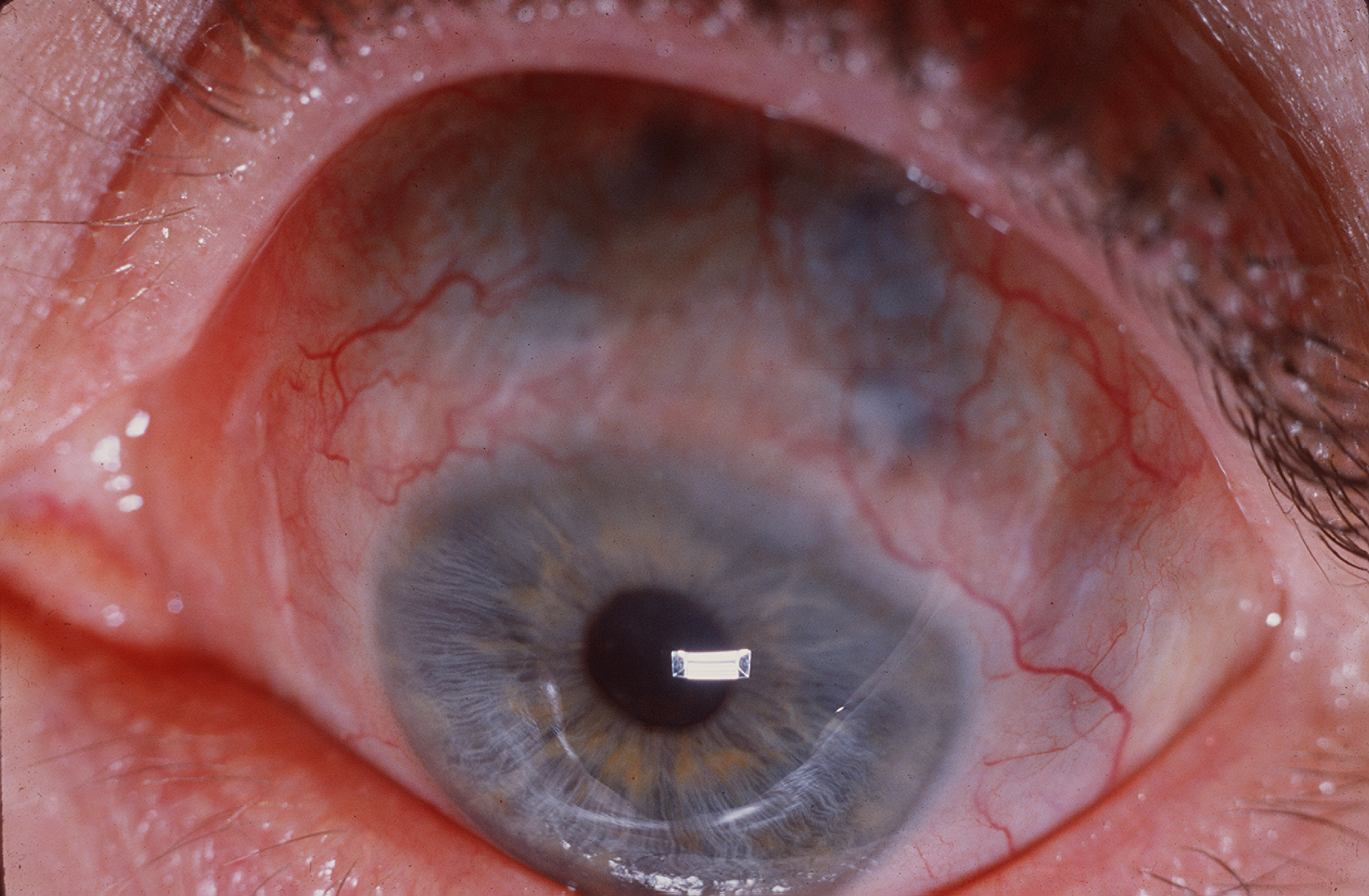 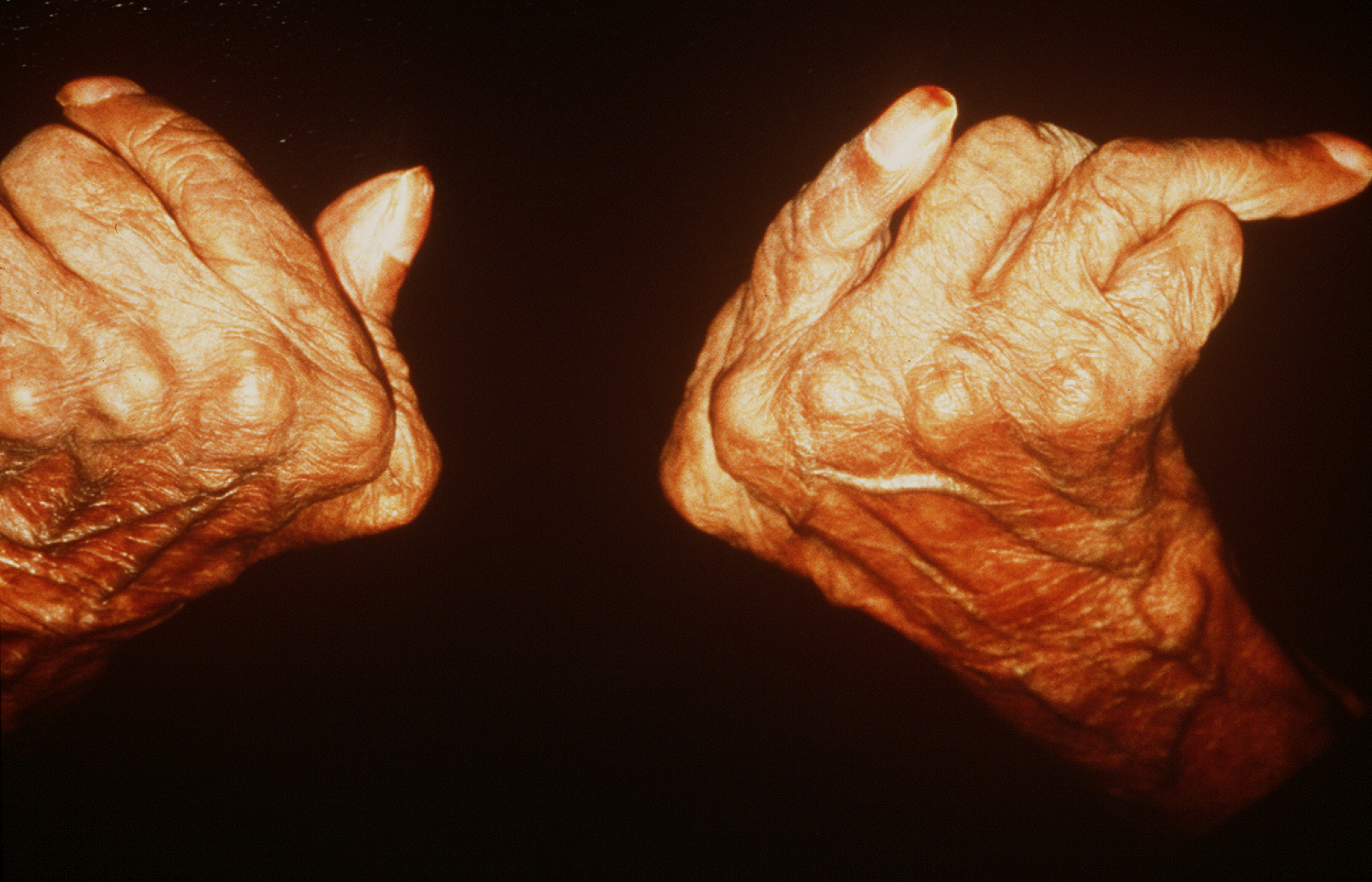 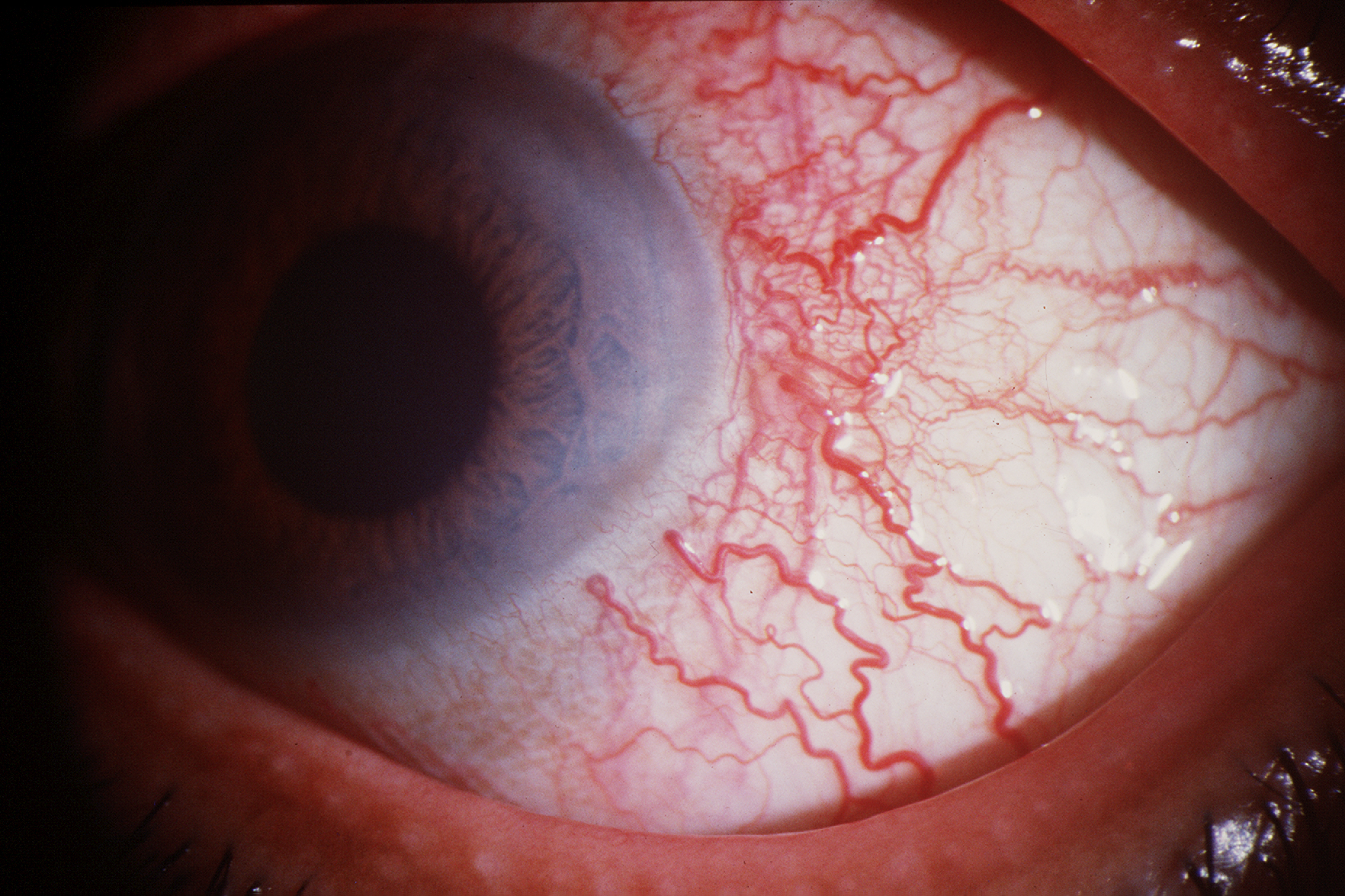 Thank you 
for your attention 
and
participation
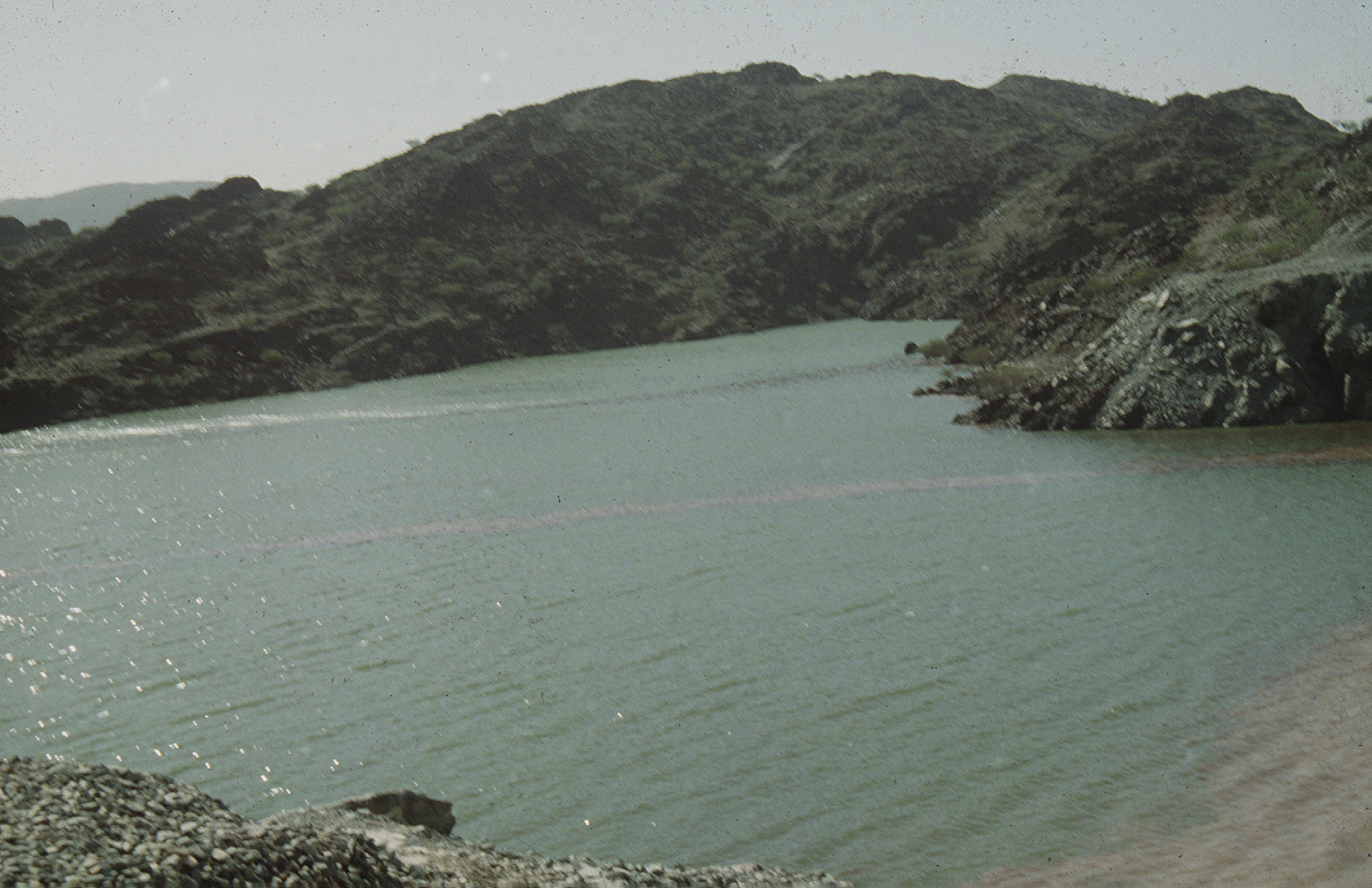